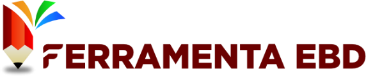 🚫 Proibido Compartilhamento e Revenda 🚫

Este slide é de propriedade exclusiva da Ferramenta EBD - Abra a Jaula e destina-se apenas ao uso dos assinantes. Qualquer compartilhamento, revenda ou distribuição não autorizada é estritamente proibido.

🔒 Uso Exclusivo do Assinante 🔒

Este conteúdo é exclusivo e deve ser utilizado somente pelo assinante da Ferramenta EBD. Qualquer reprodução, total ou parcial, sem autorização expressa é considerada uma violação dos direitos autorais.

🏴‍☠ Pirataria é Crime! 🏴‍☠

Se você encontrar este slide sendo vendido ou baixado por meio de sites, blogs ou grupos de redes sociais, saiba que isso está sendo feito de forma pirata e por má fé. Denuncie qualquer uso indevido!

Caso tenha adquirido esse material em outro lugar que não seja na plataforma da Ferramenta EBD – Abra a Jaula, abençoe o trabalho e esforço dos produtores para que possam continuar produzindo. Aperte neste link e seja assinante do material original:  https://abraajaula.com/ferramenta-ebd/

Não se preocupe, essa folha de slide não atrapalhará sua apresentação. 



Att
Equipe: Ferramenta EBD
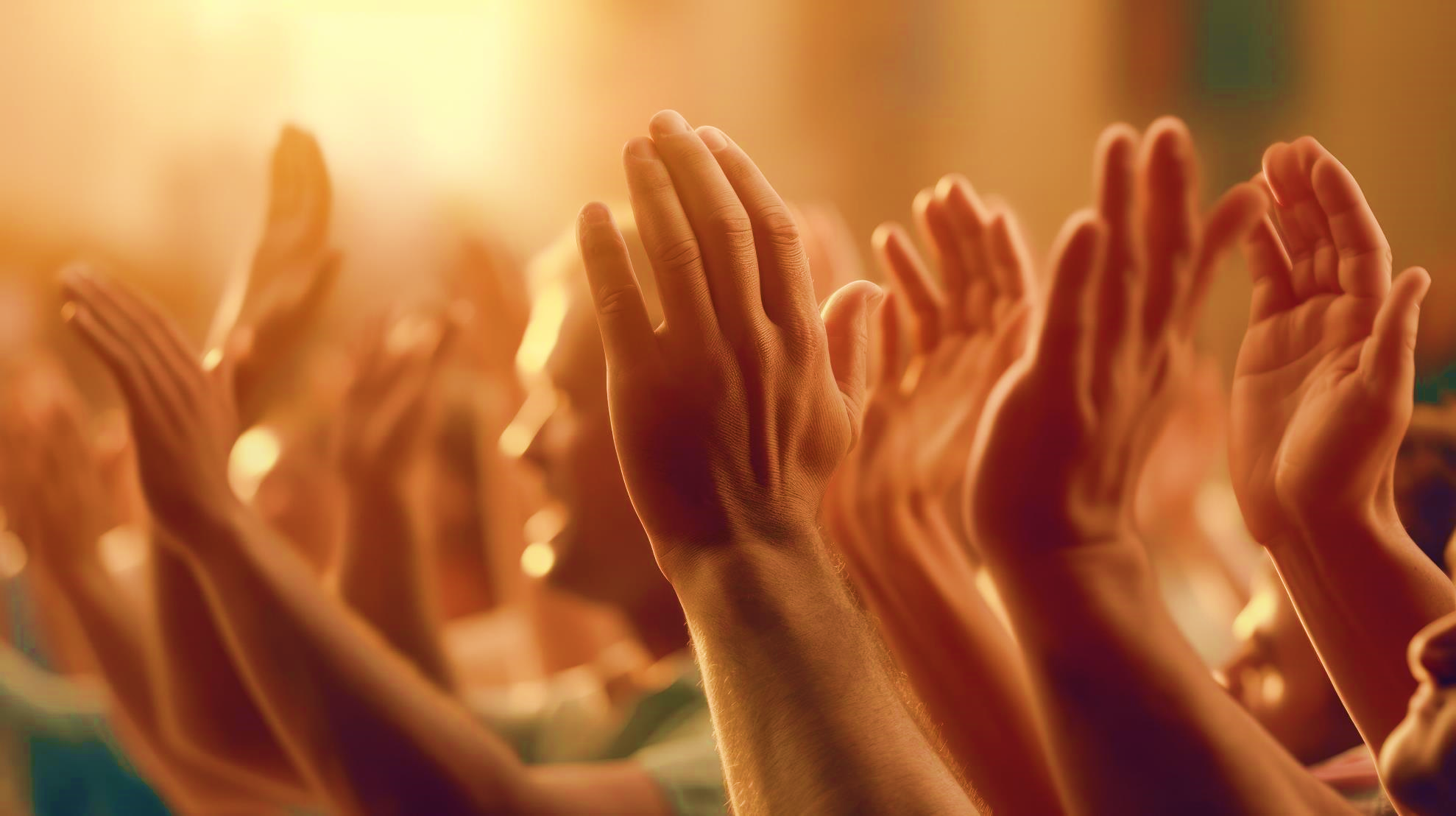 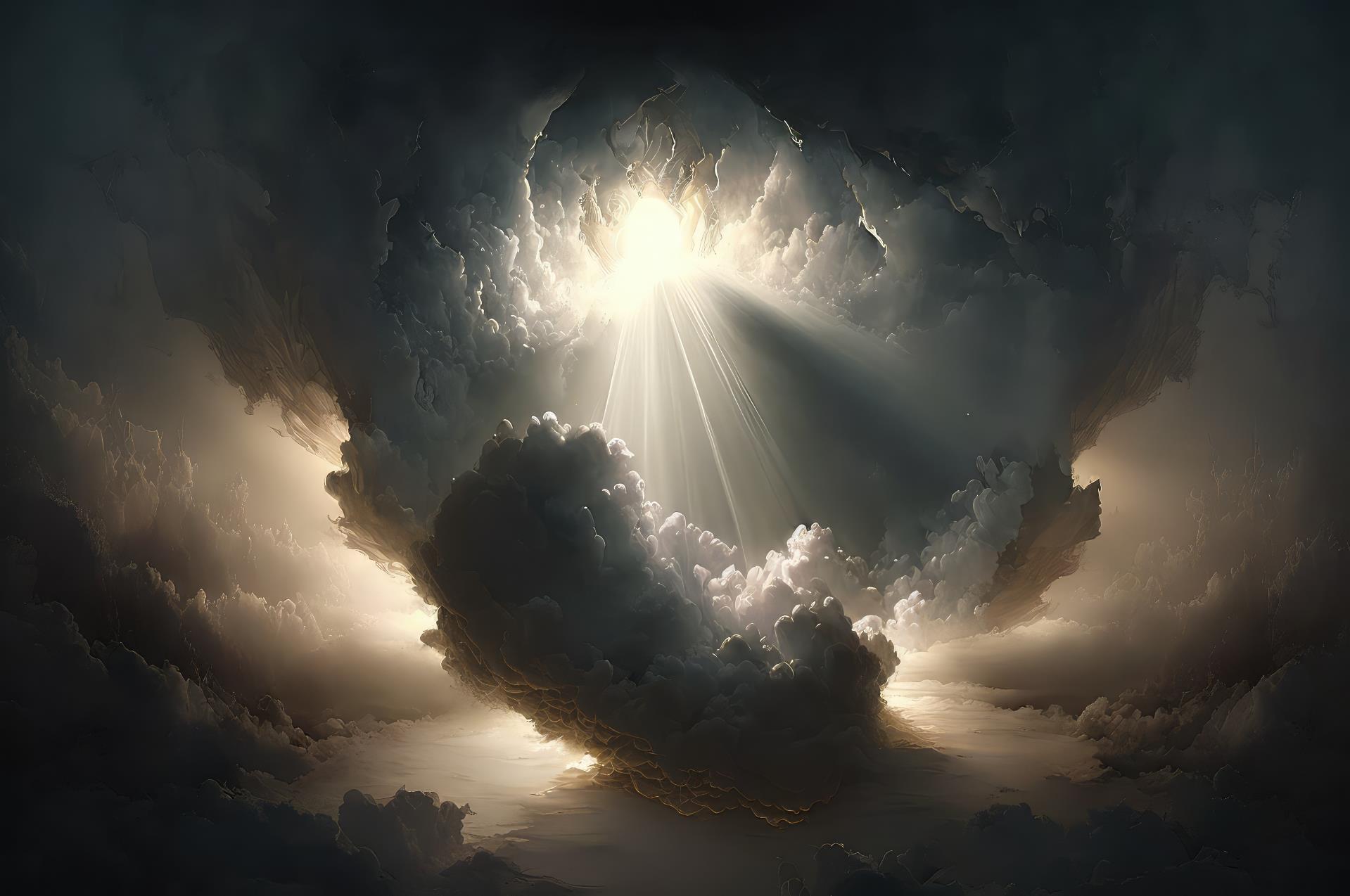 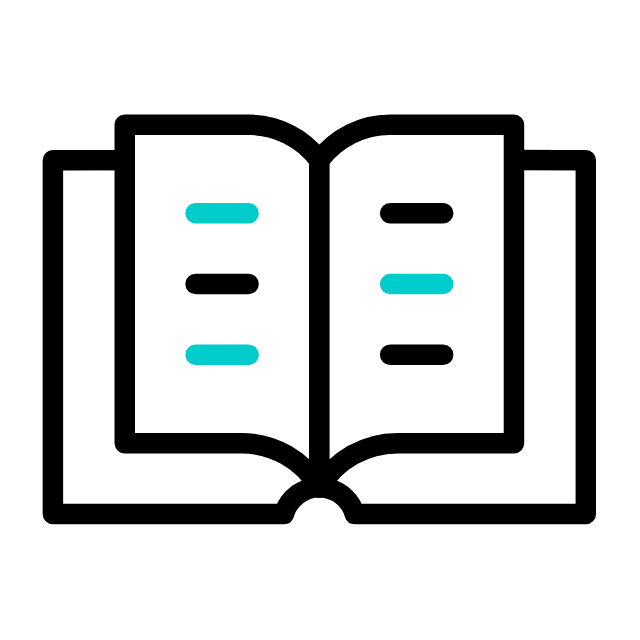 LIÇÃO 03
20 de Outubro de 2024
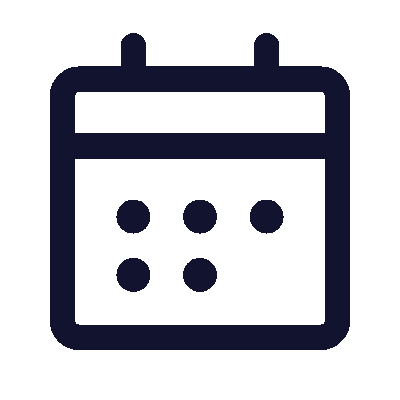 4º trimestre 2024
As Promessas de Deus para a Igreja
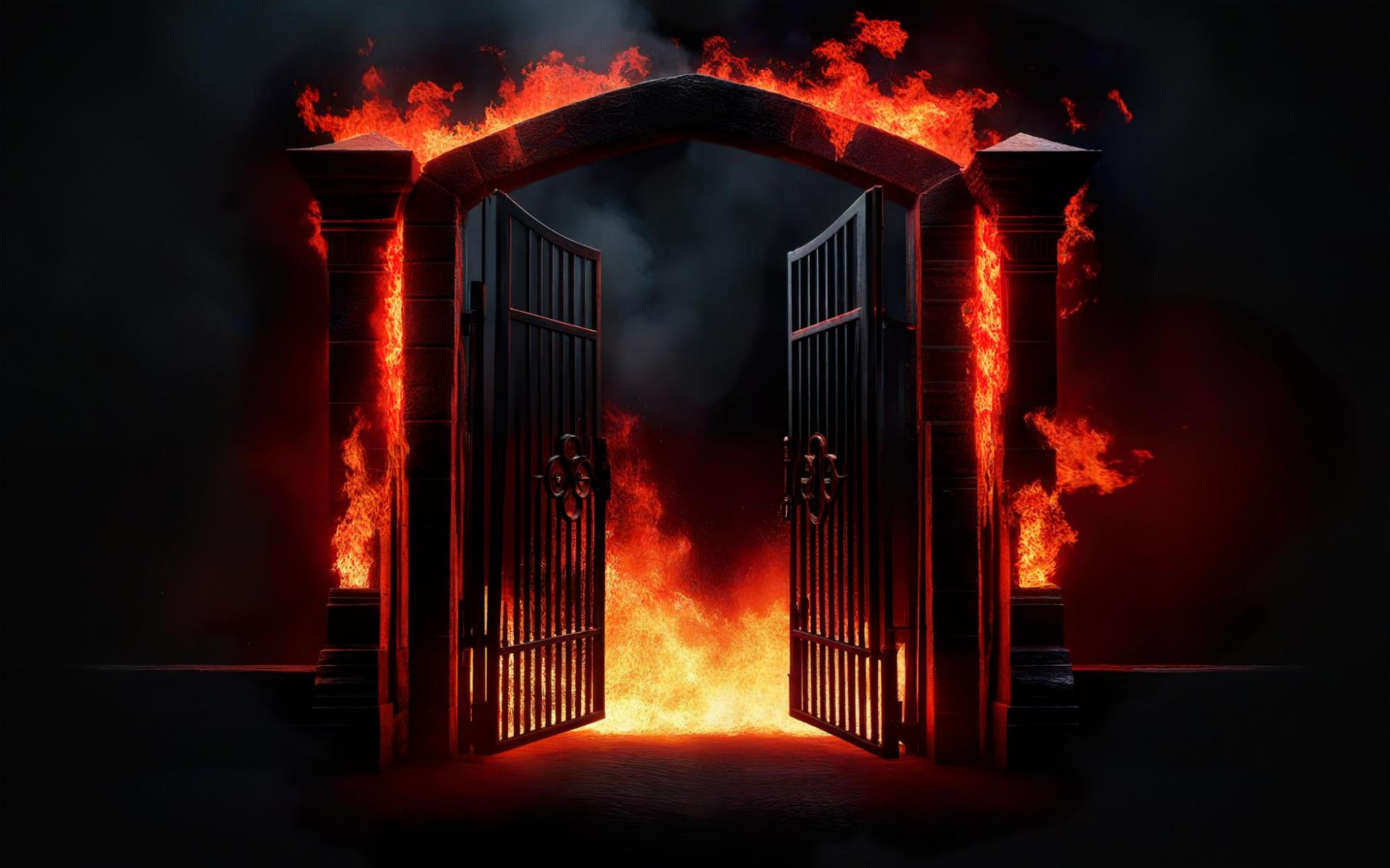 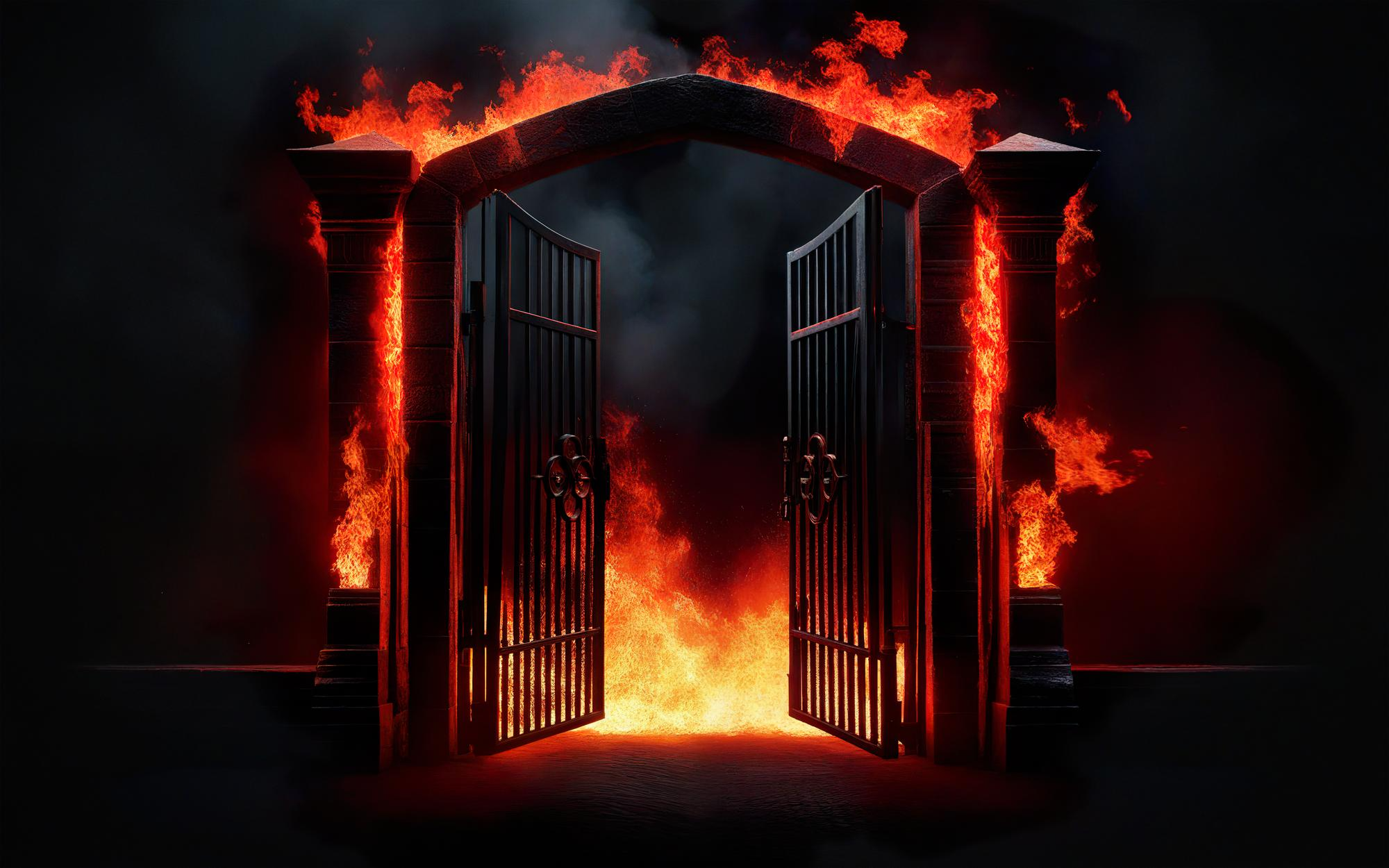 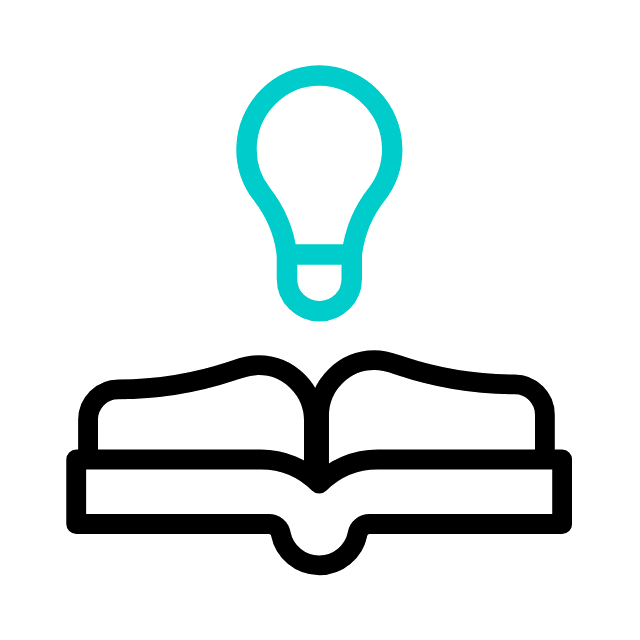 TEXTO ÁUREO
“Pois também eu te digo que tu és Pedro e sobre esta pedra edificarei a minha igreja, e as portas do inferno não prevalecerão contra ela.” (Mt 16.18)
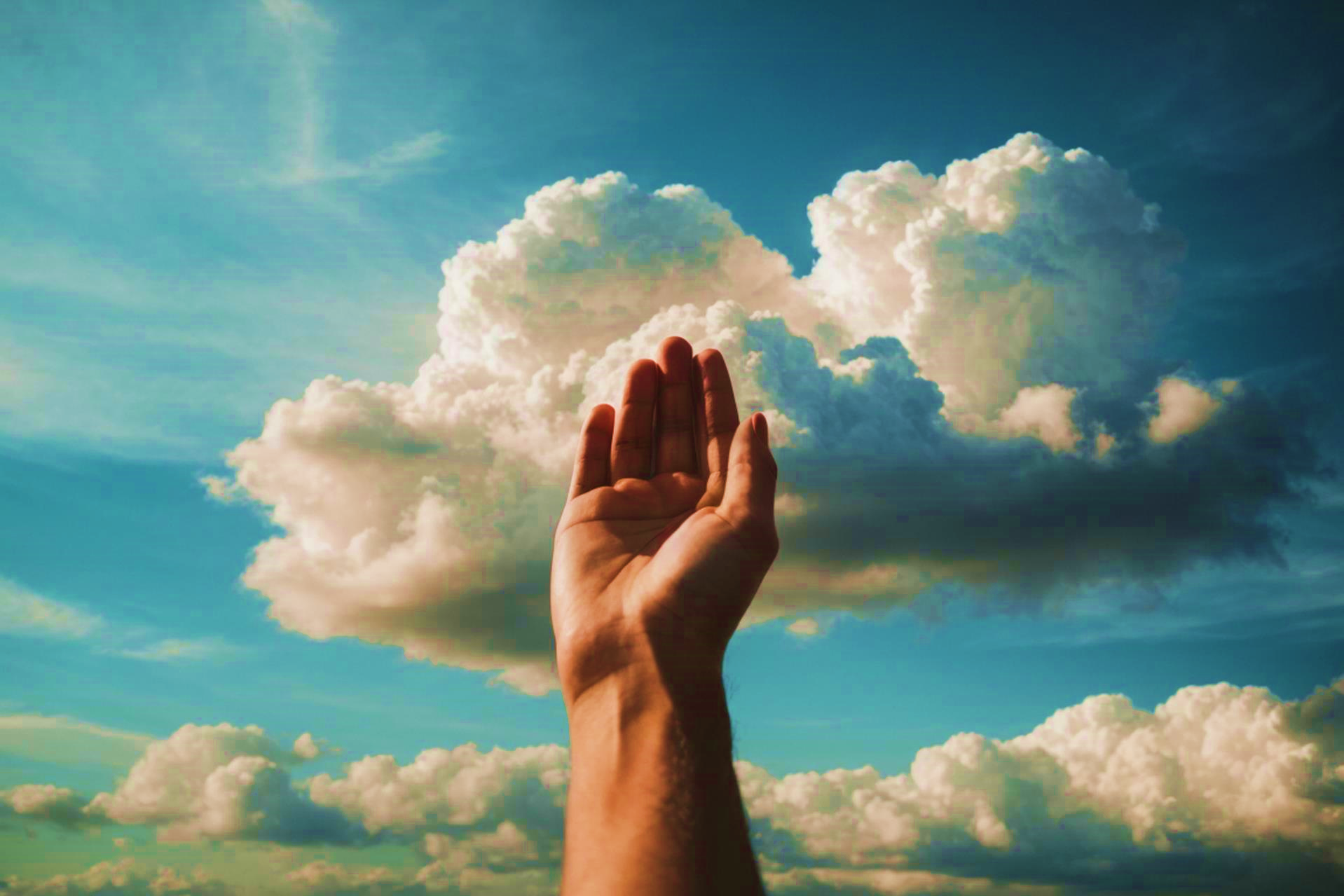 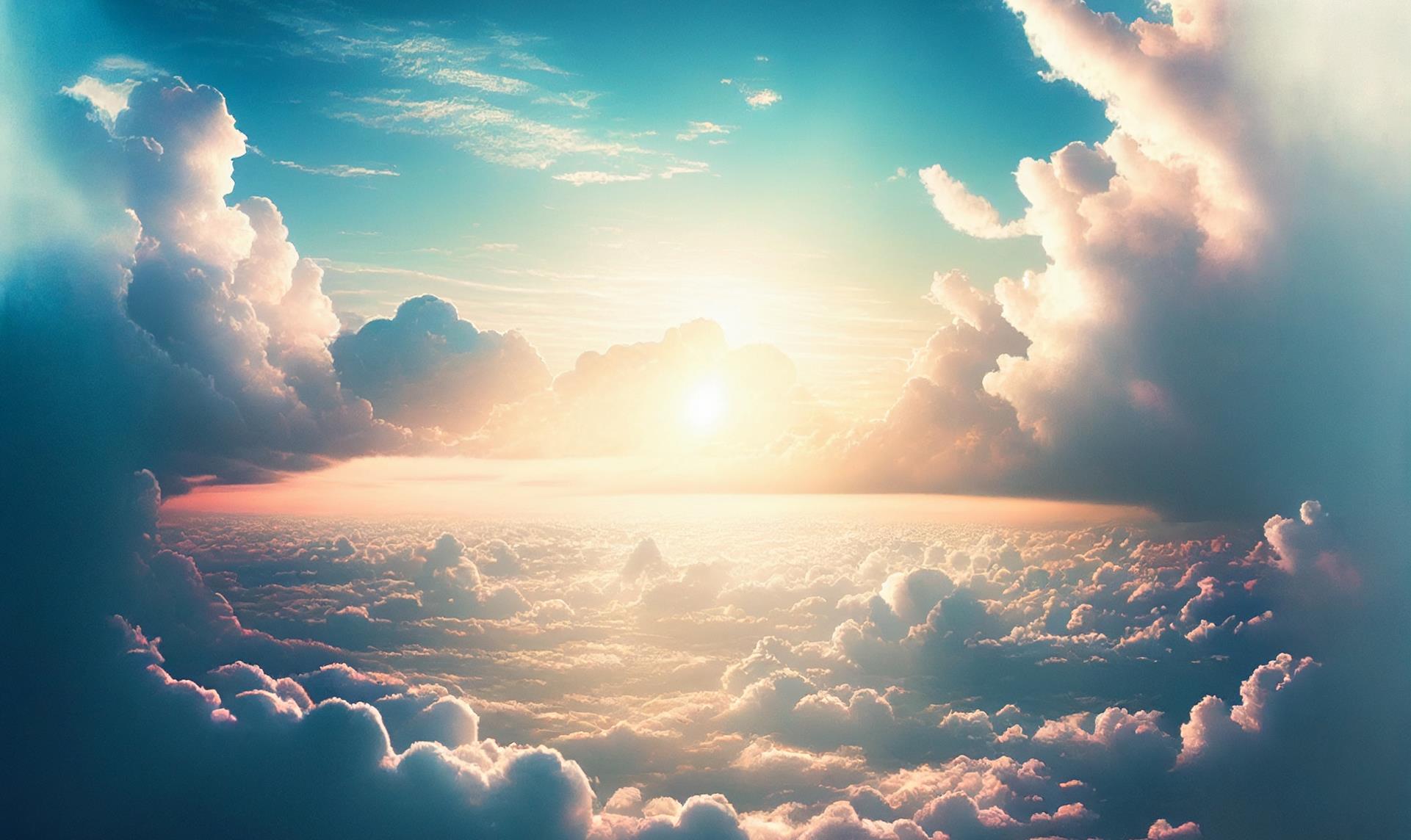 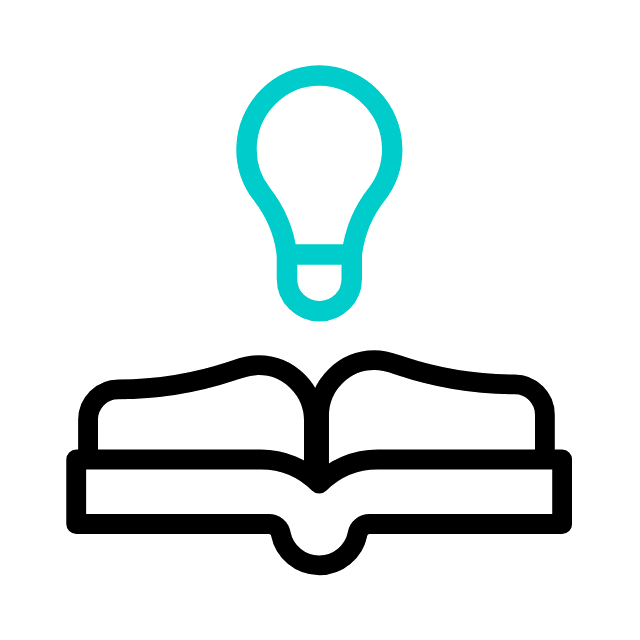 VERDADE PRÁTICA
As promessas de Deus para a Igreja são gloriosas: promessas de vida eterna, de poder e glorificação final do nosso corpo.
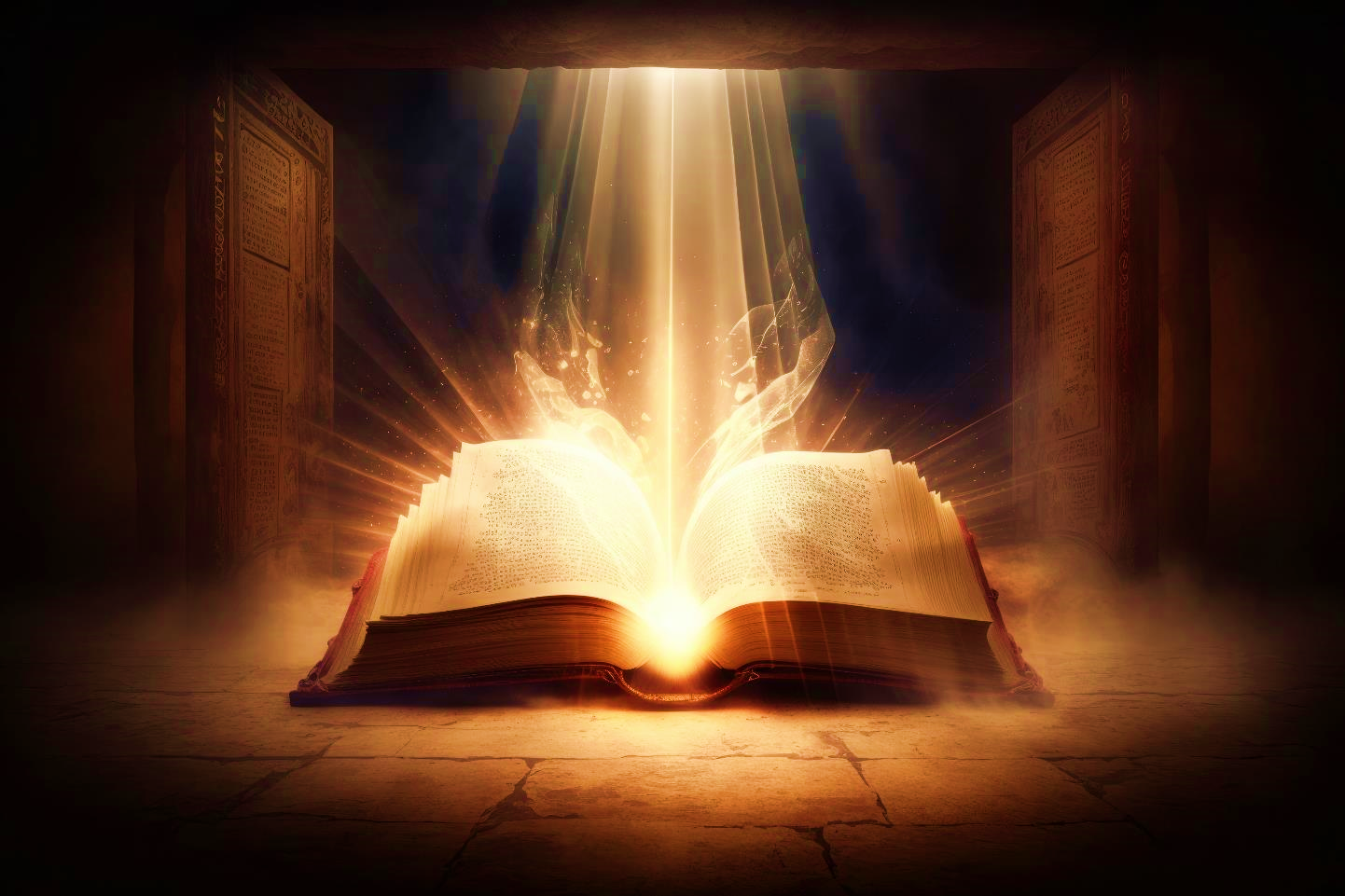 TEXTO BÍBLICO
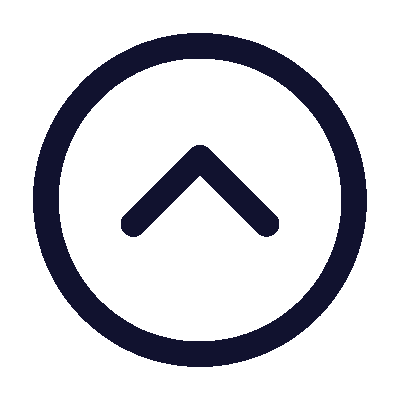 Mateus 28.18-20;
Marcos 16.15-18; Atos 1.6-8
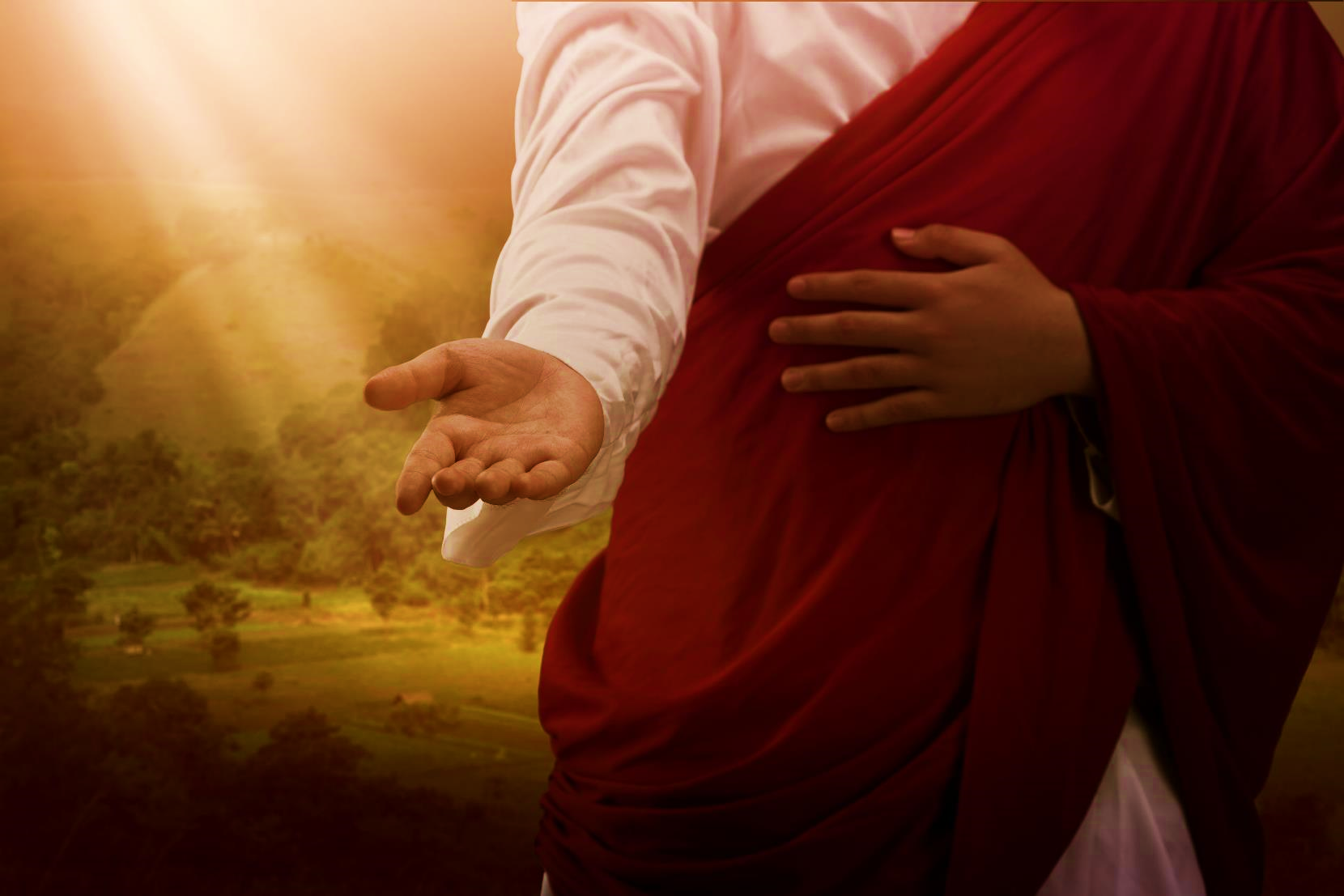 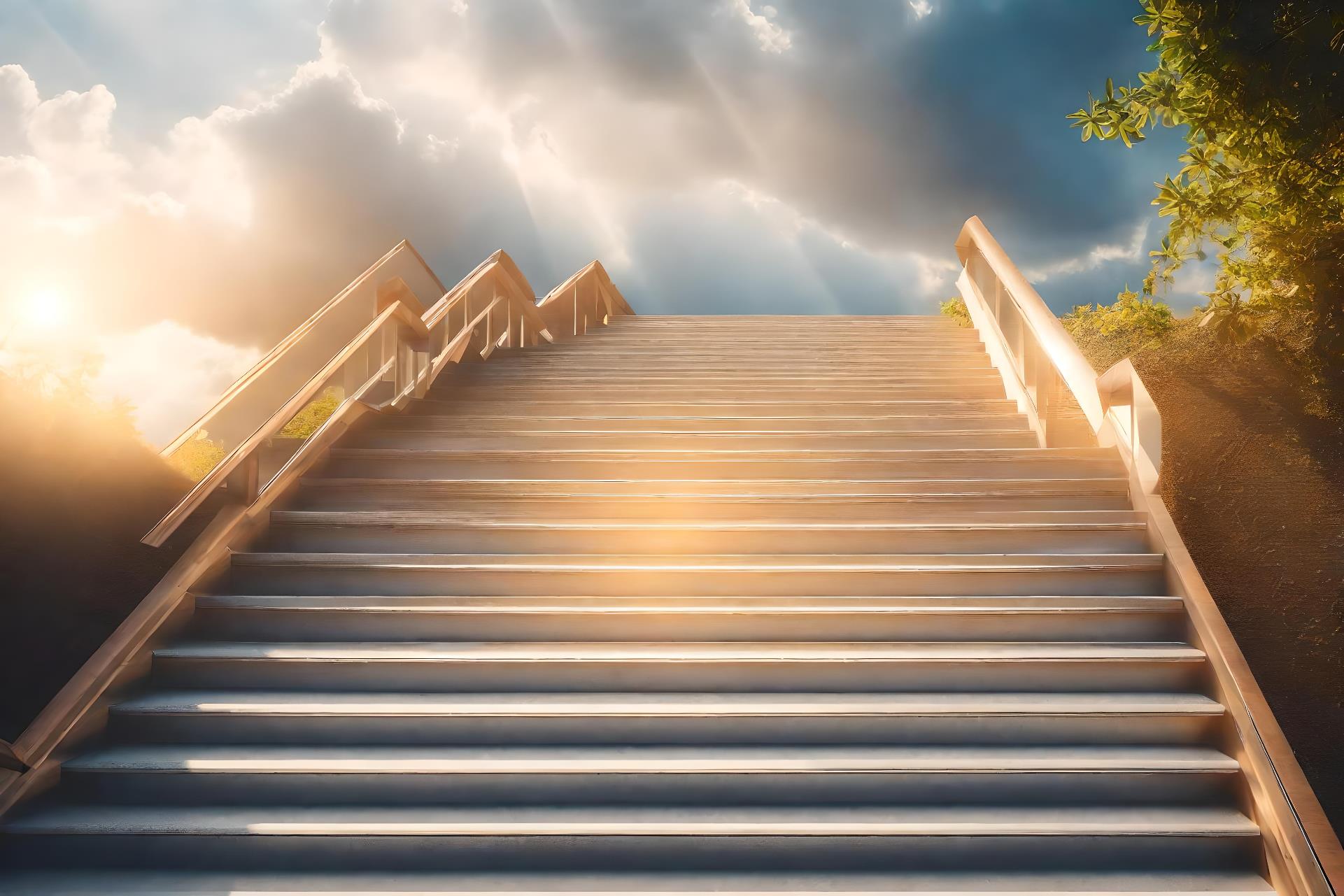 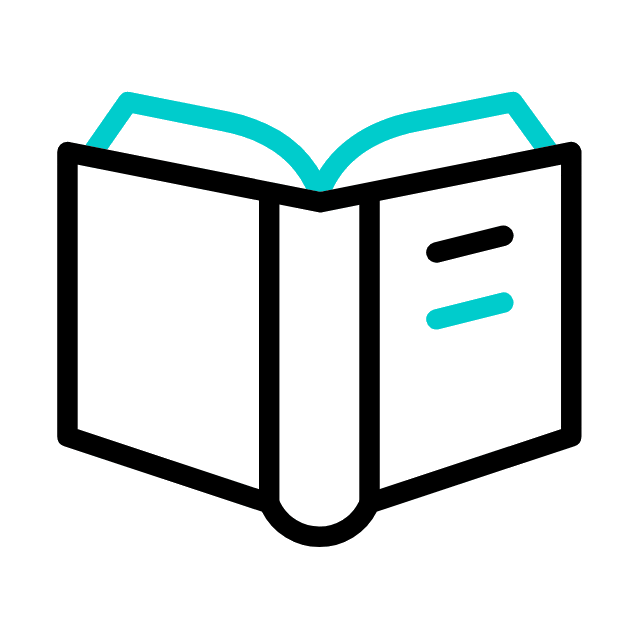 INTRODUÇÃO
A Igreja de Cristo é portadora de promessas gloriosas de Deus. Ela foi idealizada pelo Pai, edificada por Cristo e guiada pelo Espírito Santo. É a comunidade dos salvos em Cristo Jesus para adorá-lo, servi-lo e ser a agência propagadora do Evangelho de Jesus. Por isso, nesta lição, estudaremos a respeito da natureza das promessas divinas feitas à Igreja, as promessas propriamente ditas e as condições para viver essas promessas de Deus para a ela.
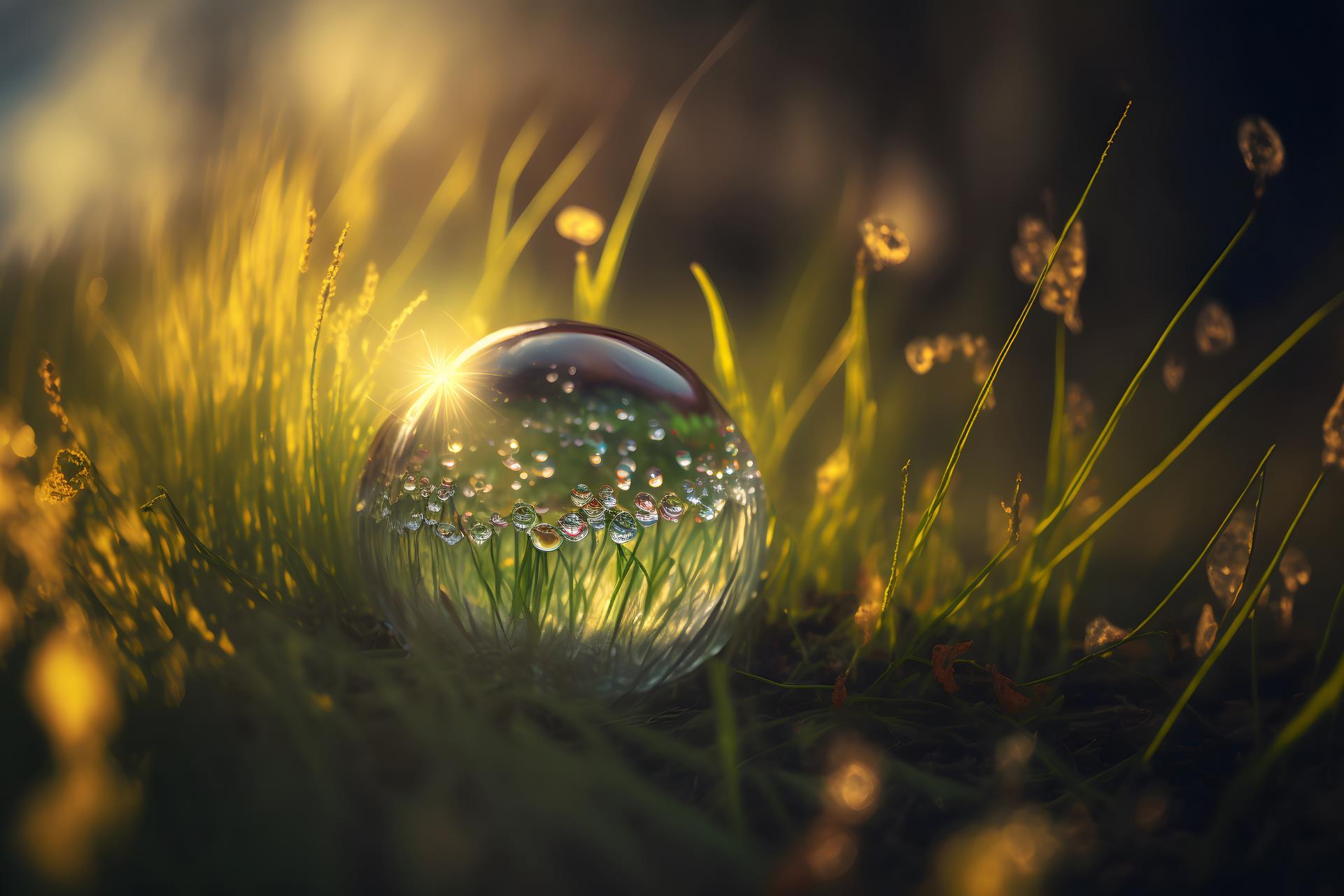 OBJETIVOS DA LIÇÃO
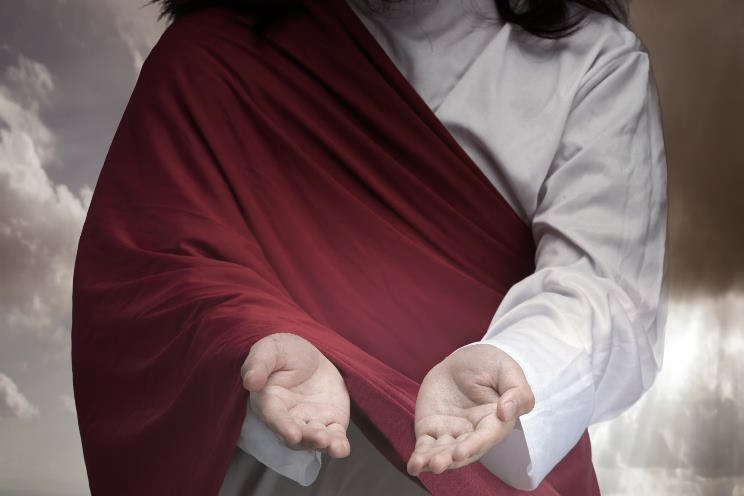 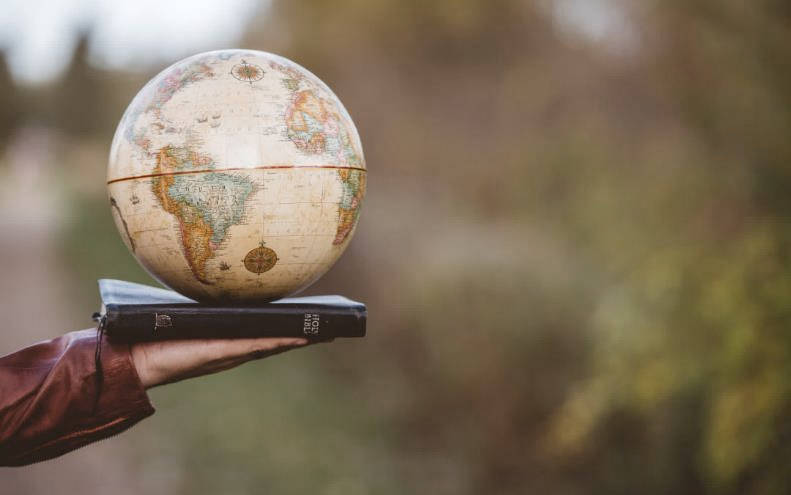 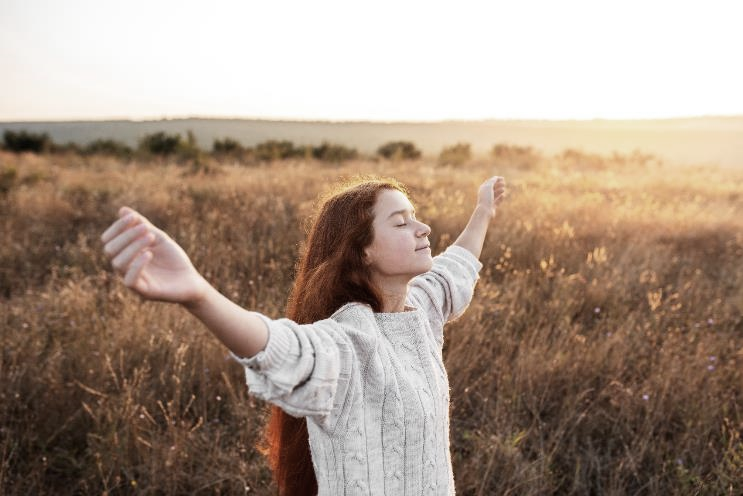 1
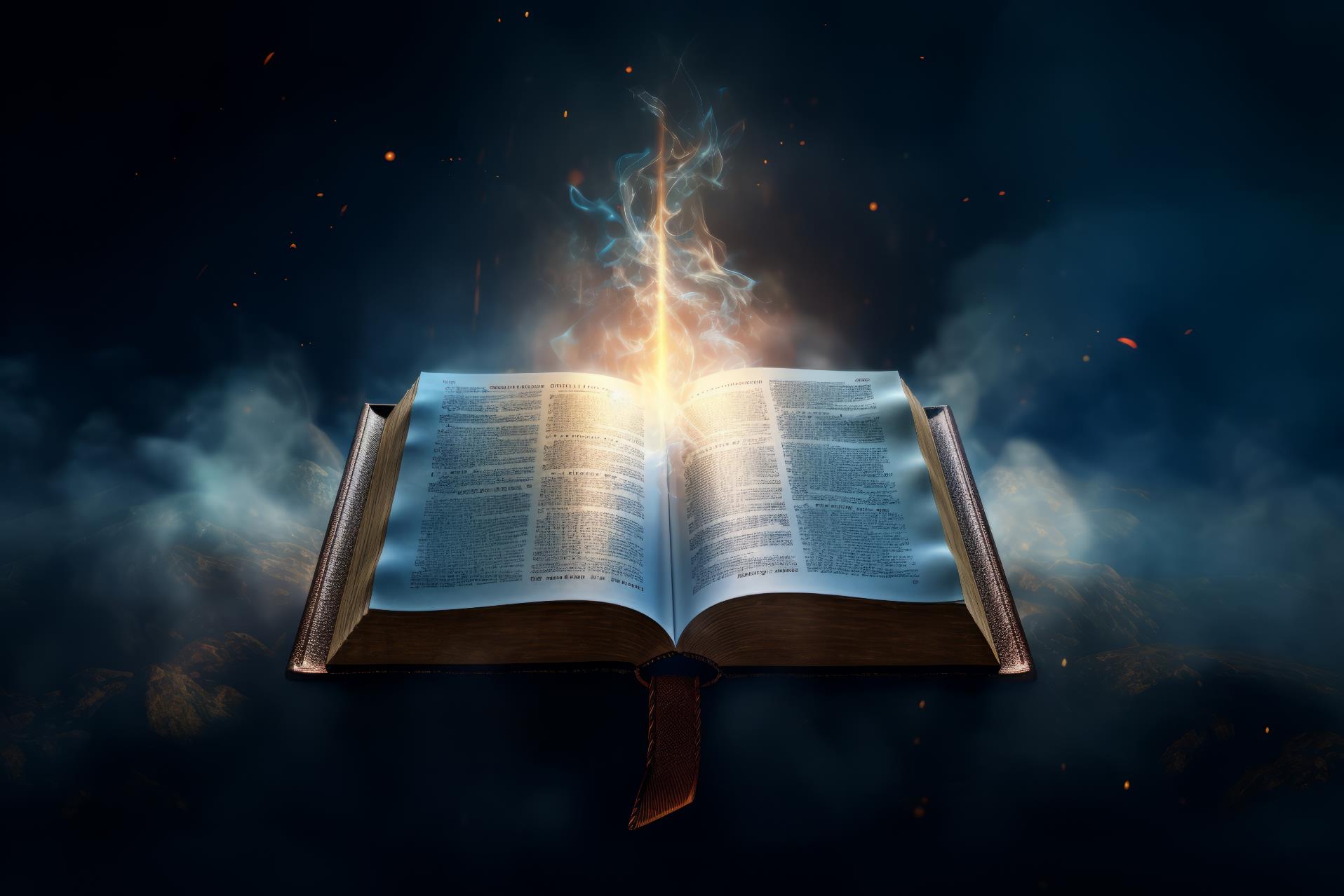 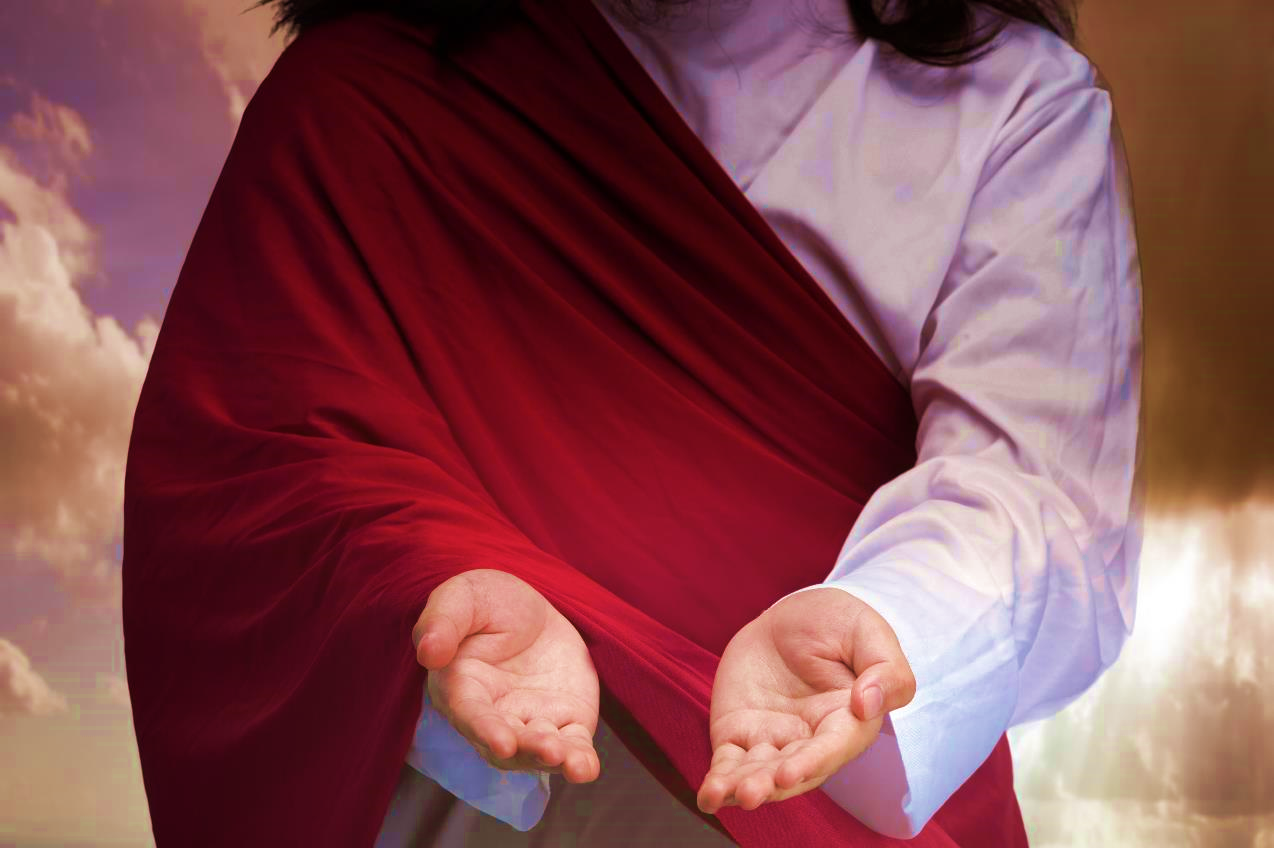 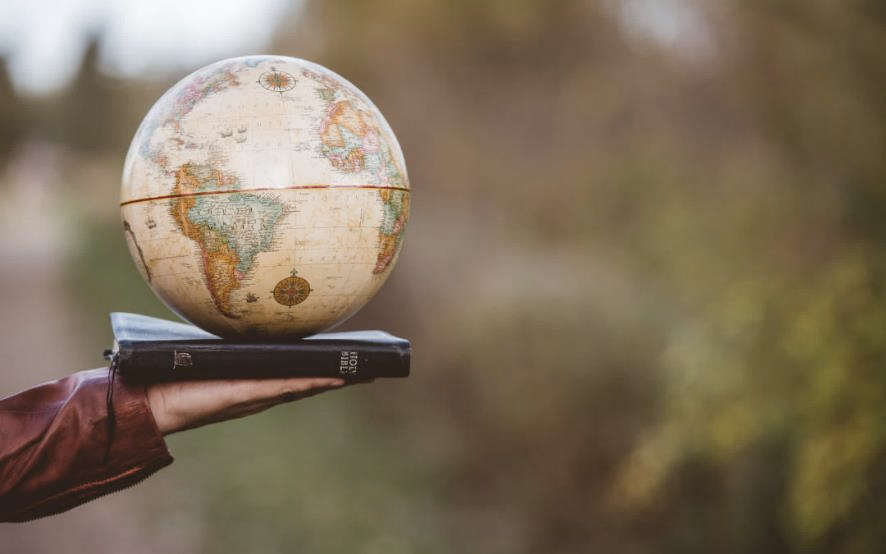 APRESENTAR
as promessas de Deus para a Igreja de Cristo
2
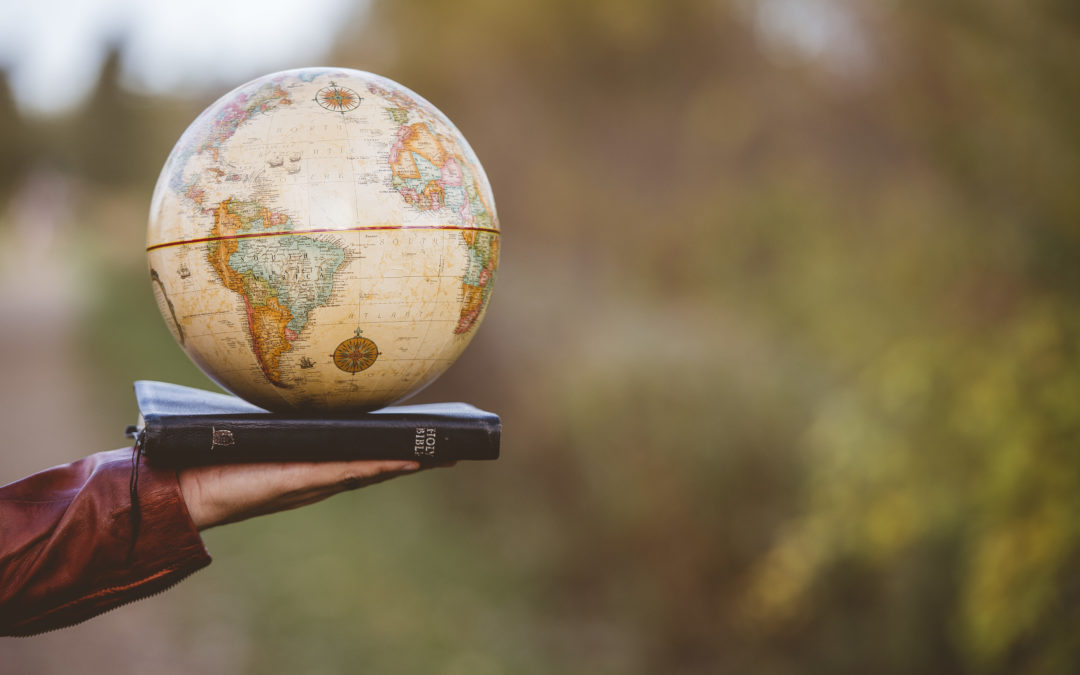 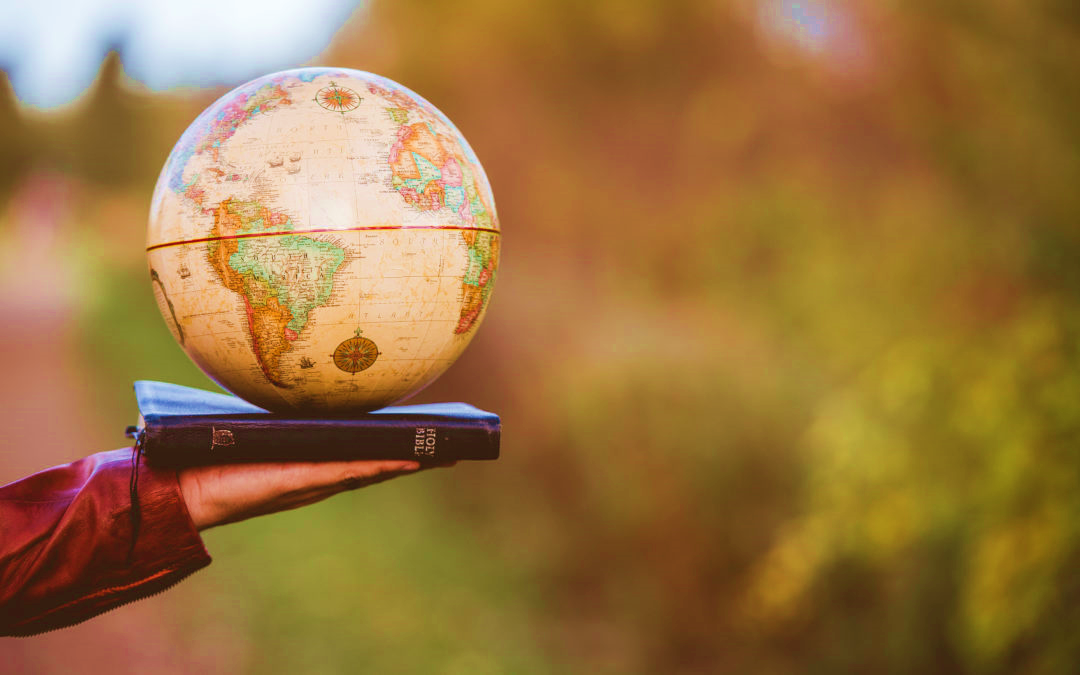 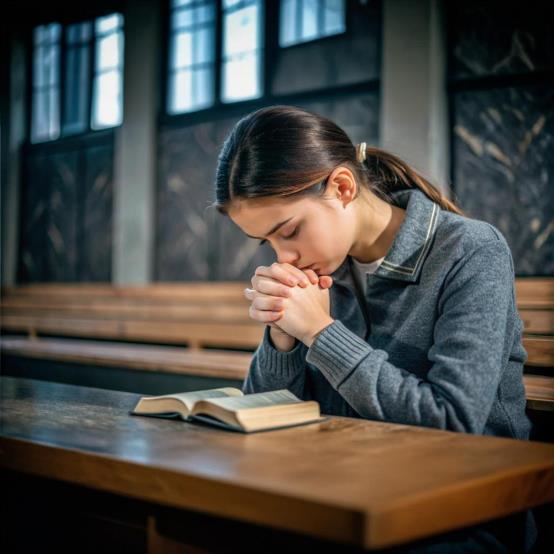 PONTUAR
o efeito das promessas divinas para a execução da Grande Comissão, missão da Igreja no mundo
3
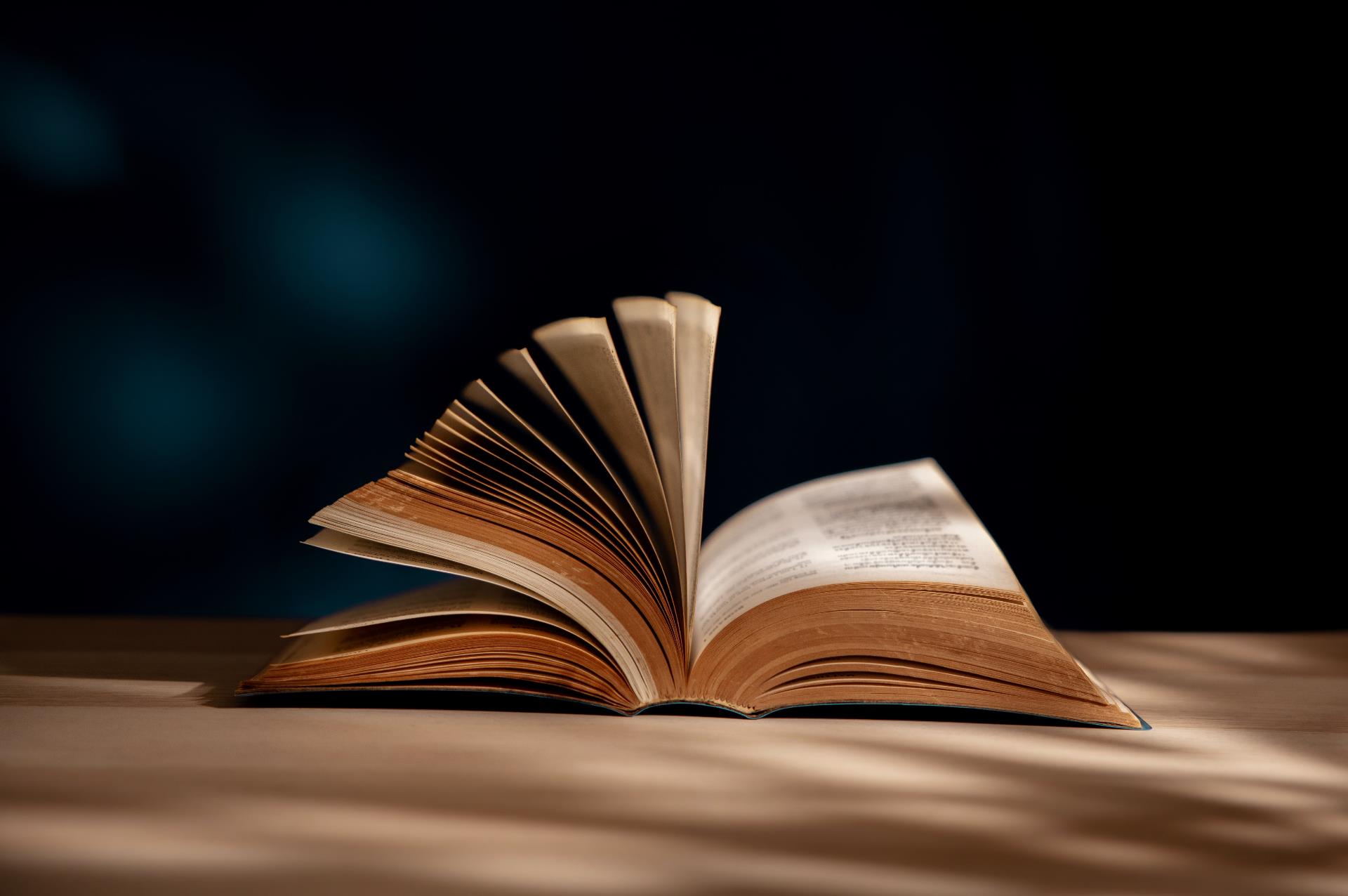 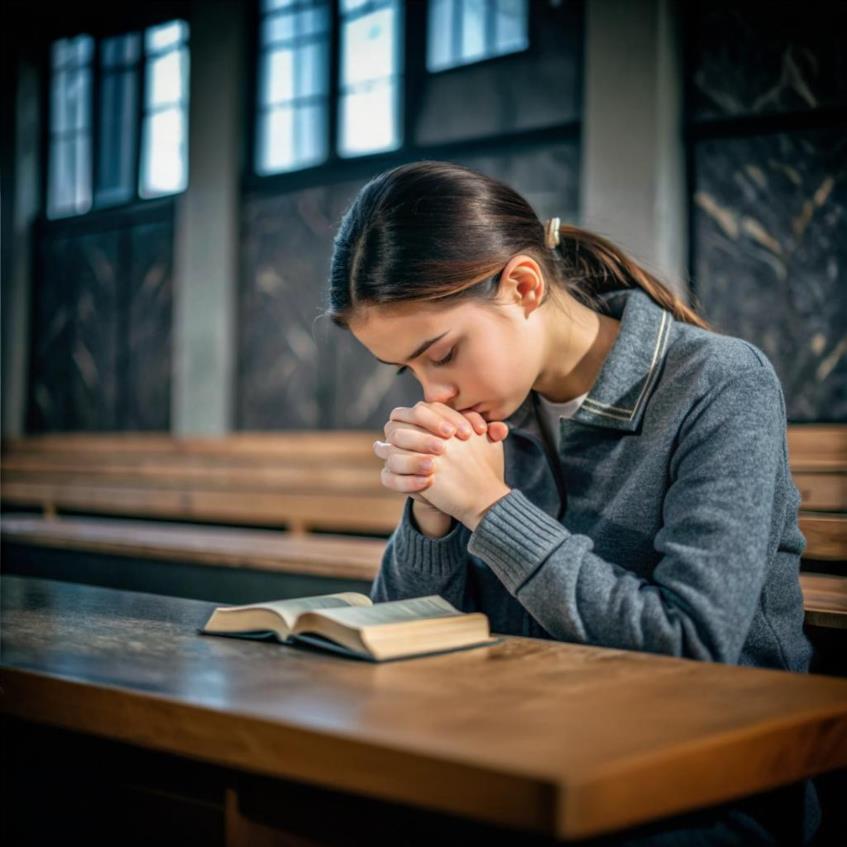 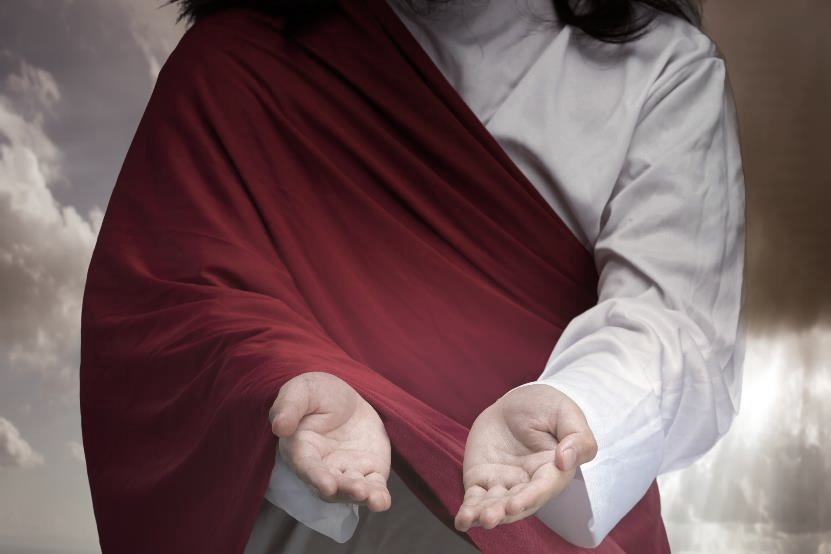 CONSCIENTIZAR
acerca das condições para vivenciar tais promessas
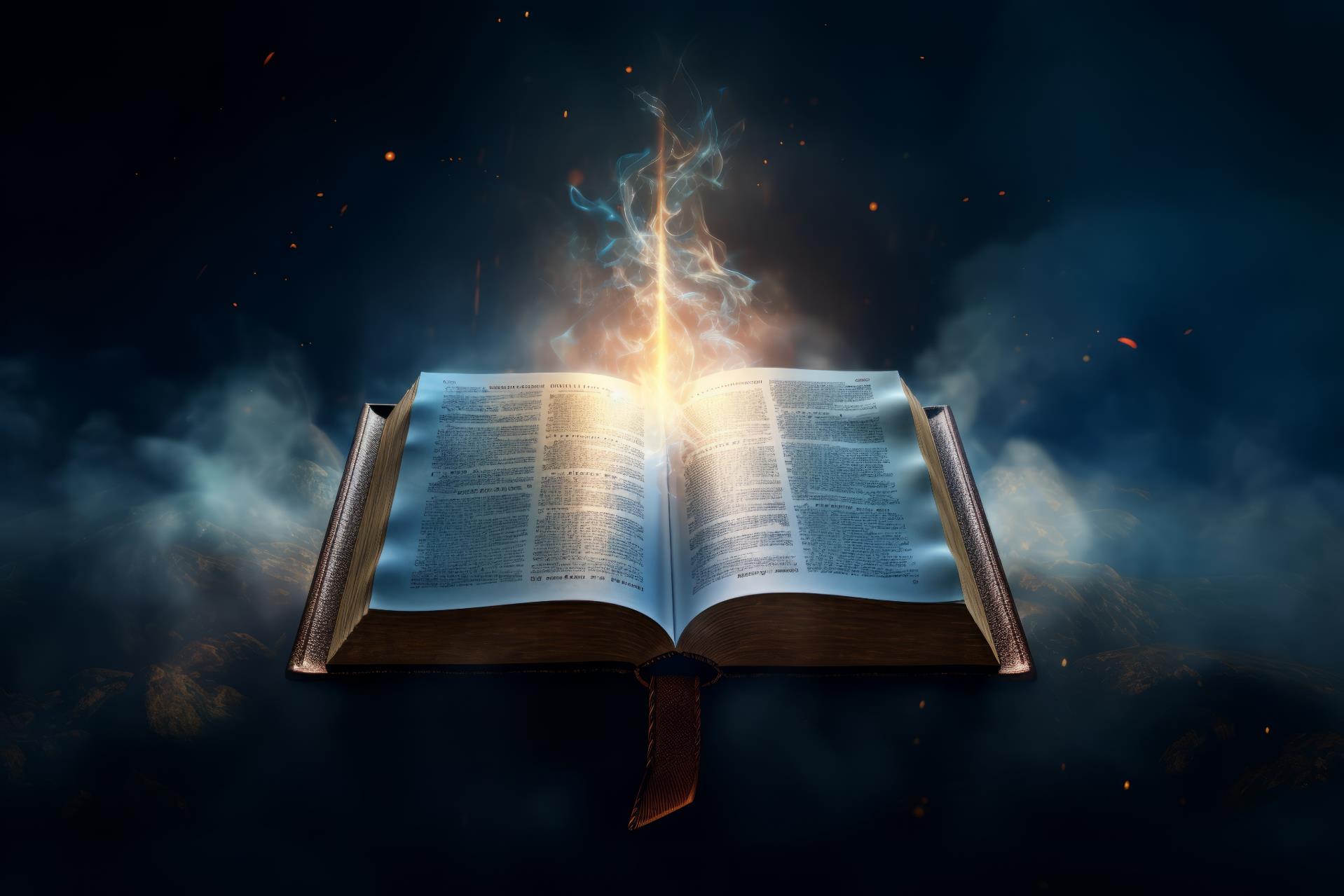 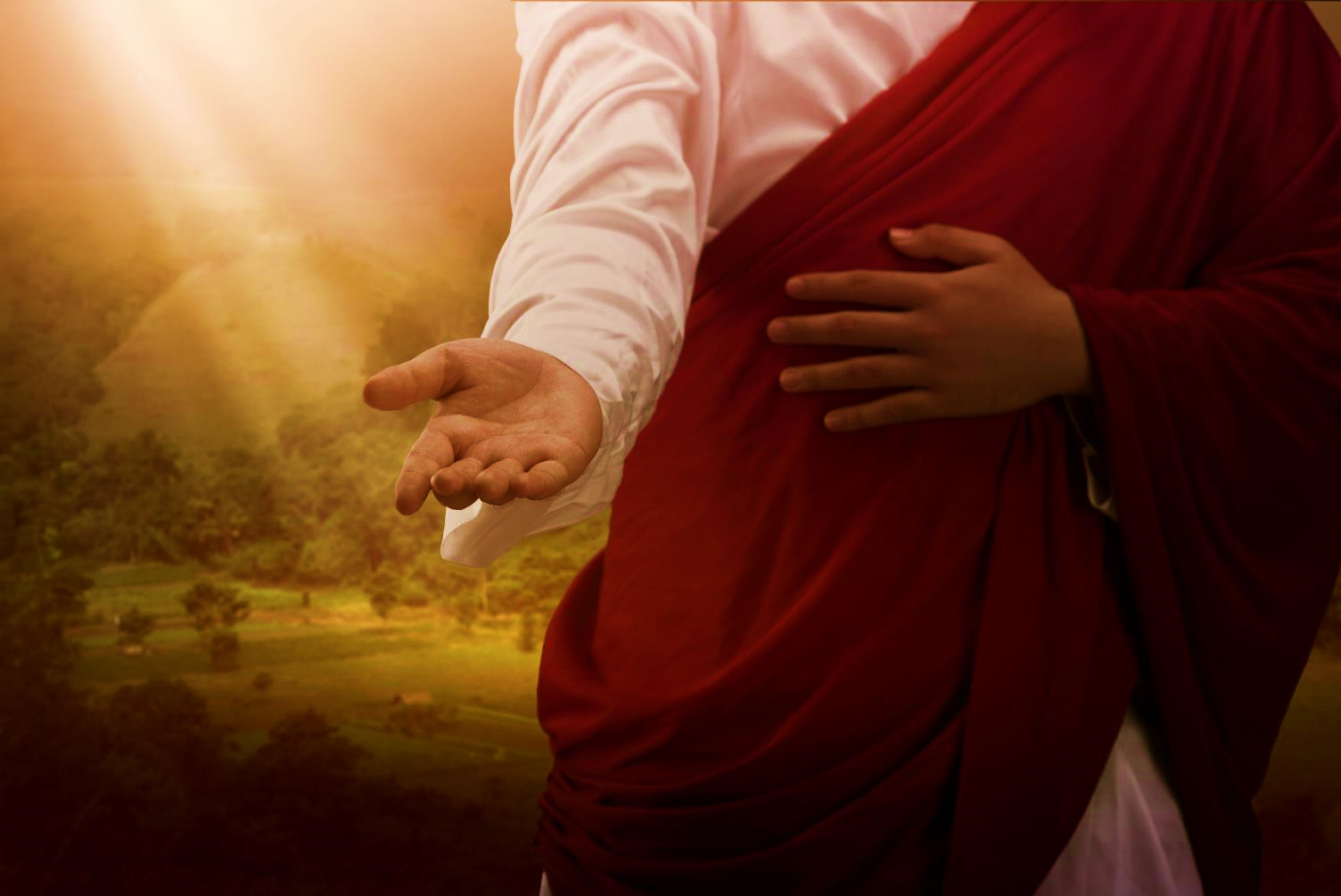 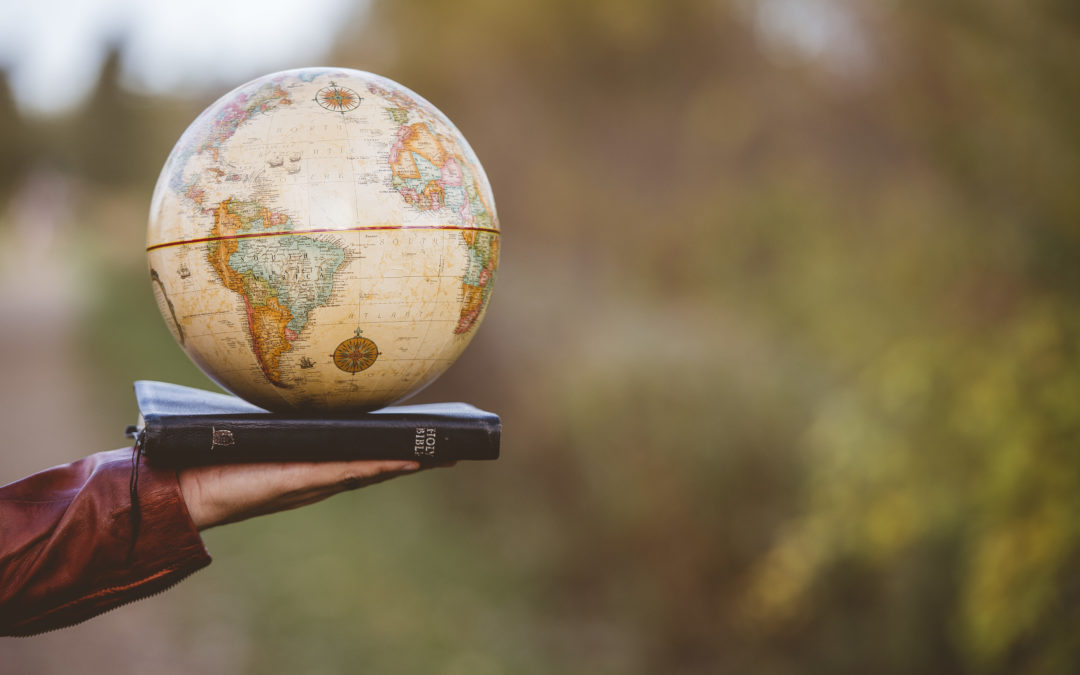 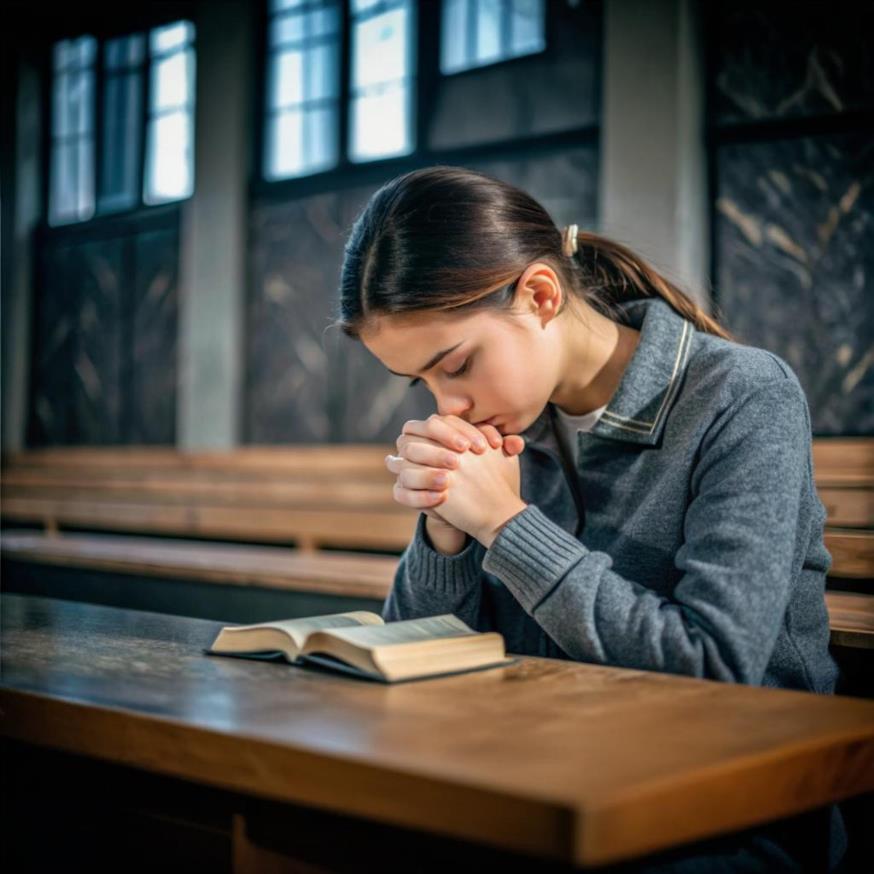 APRESENTAR
PONTUAR
CONSCIENTIZAR
o efeito das promessas divinas para a execução da Grande Comissão, missão da Igreja no mundo
as promessas de Deus para a Igreja de Cristo
acerca das condições para vivenciar tais promessas
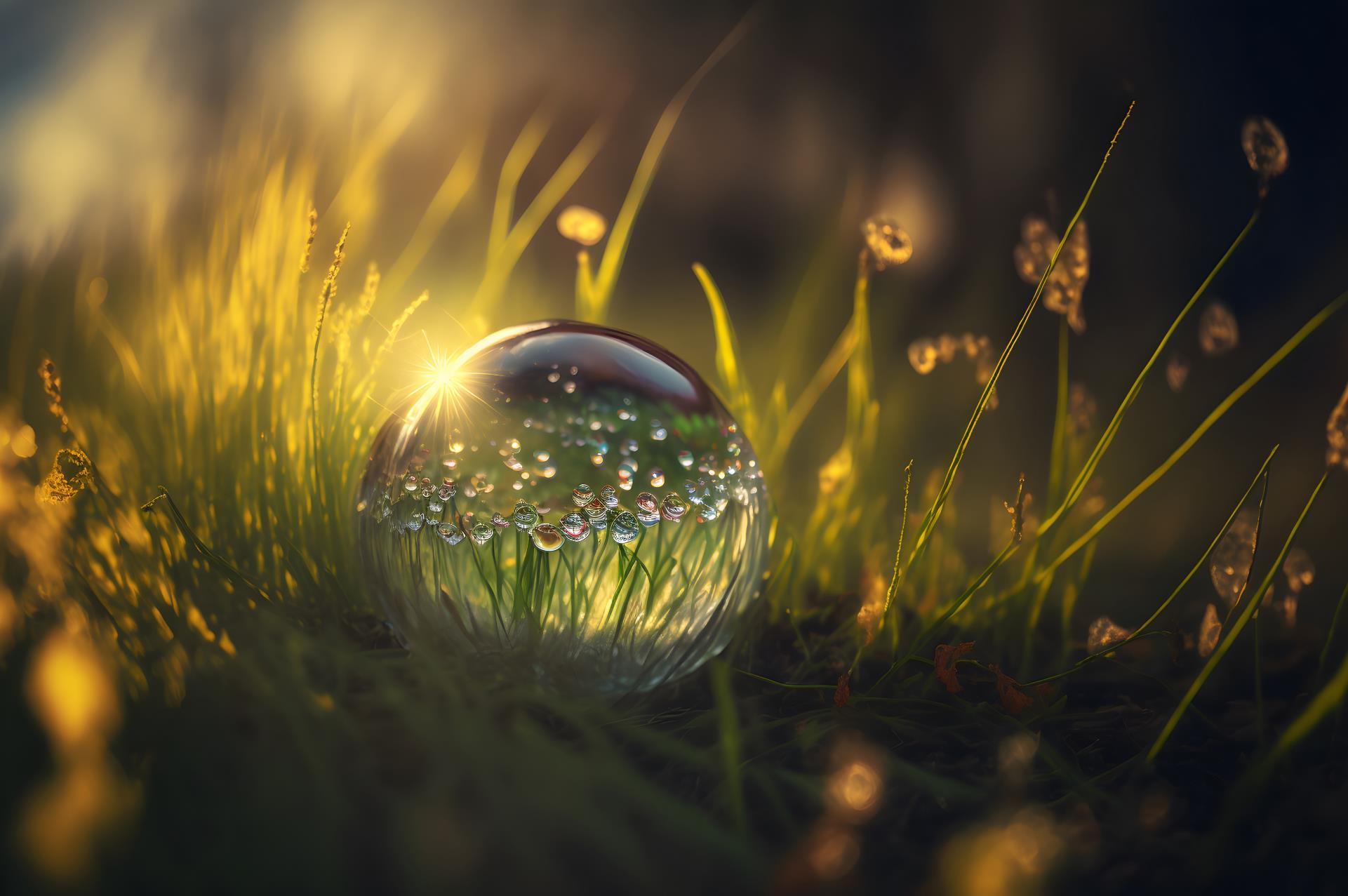 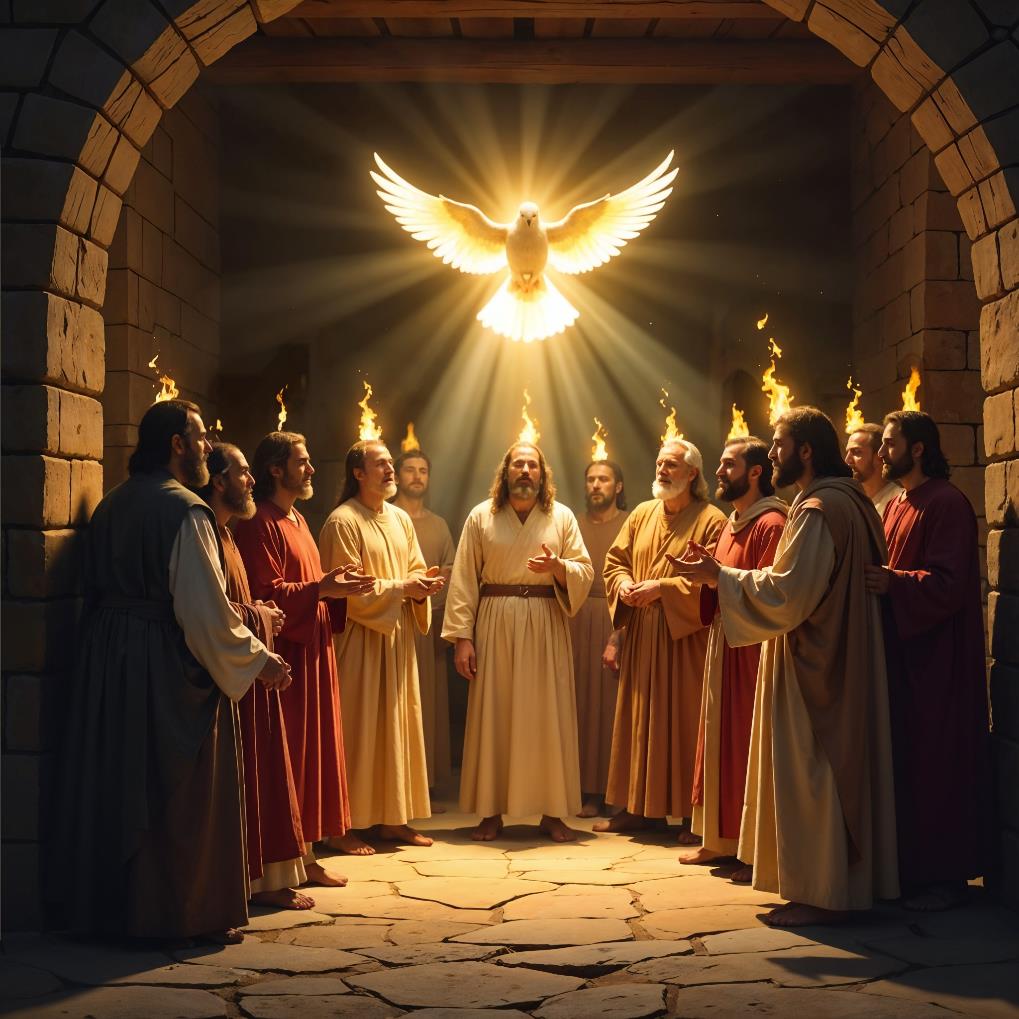 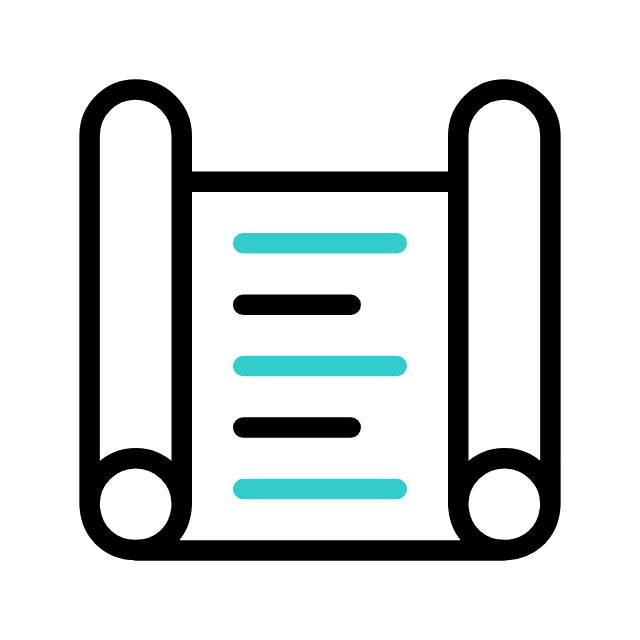 1
A NATUREZA DA PROMESSA DE DEUS PARA A IGREJA
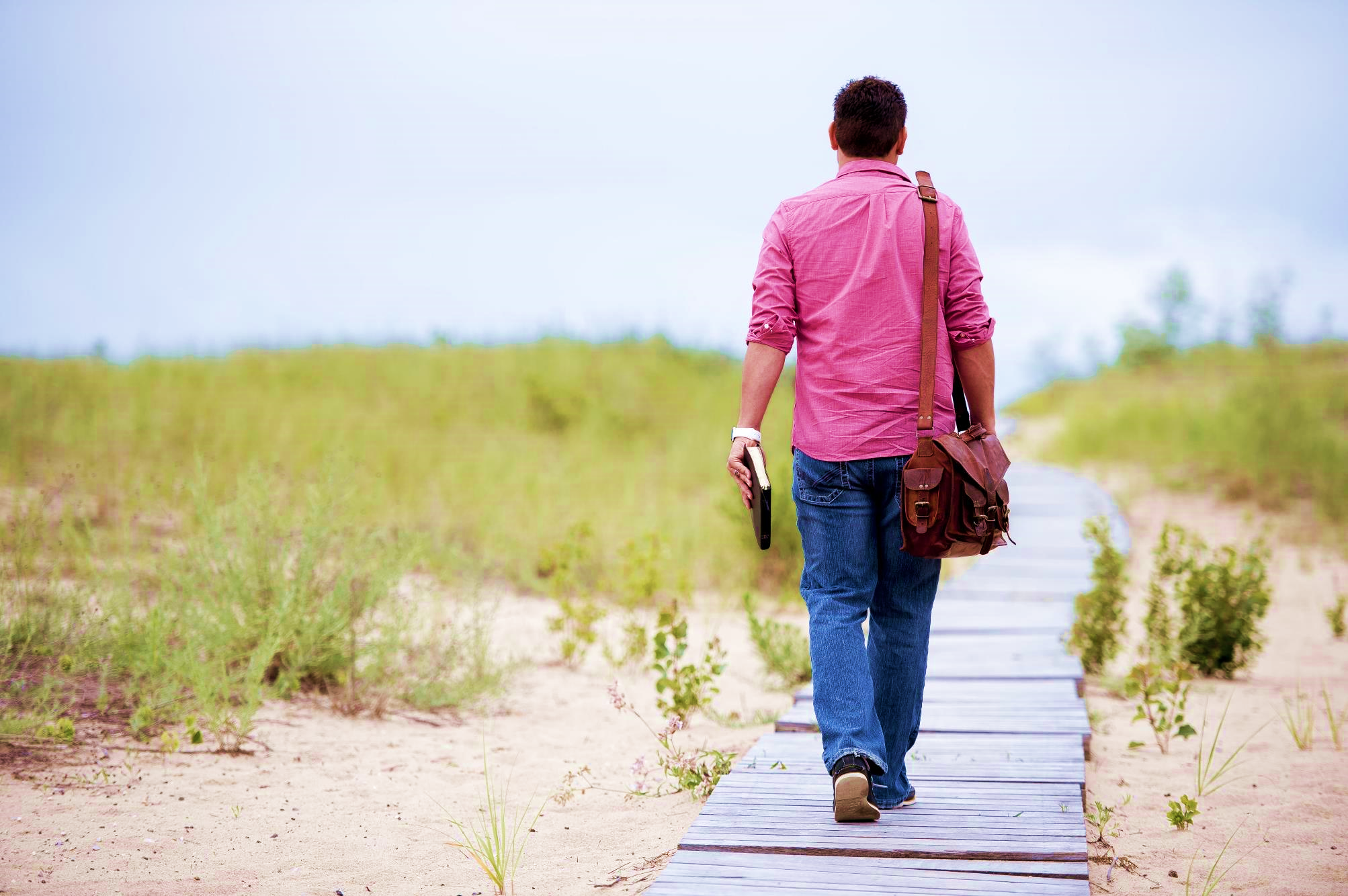 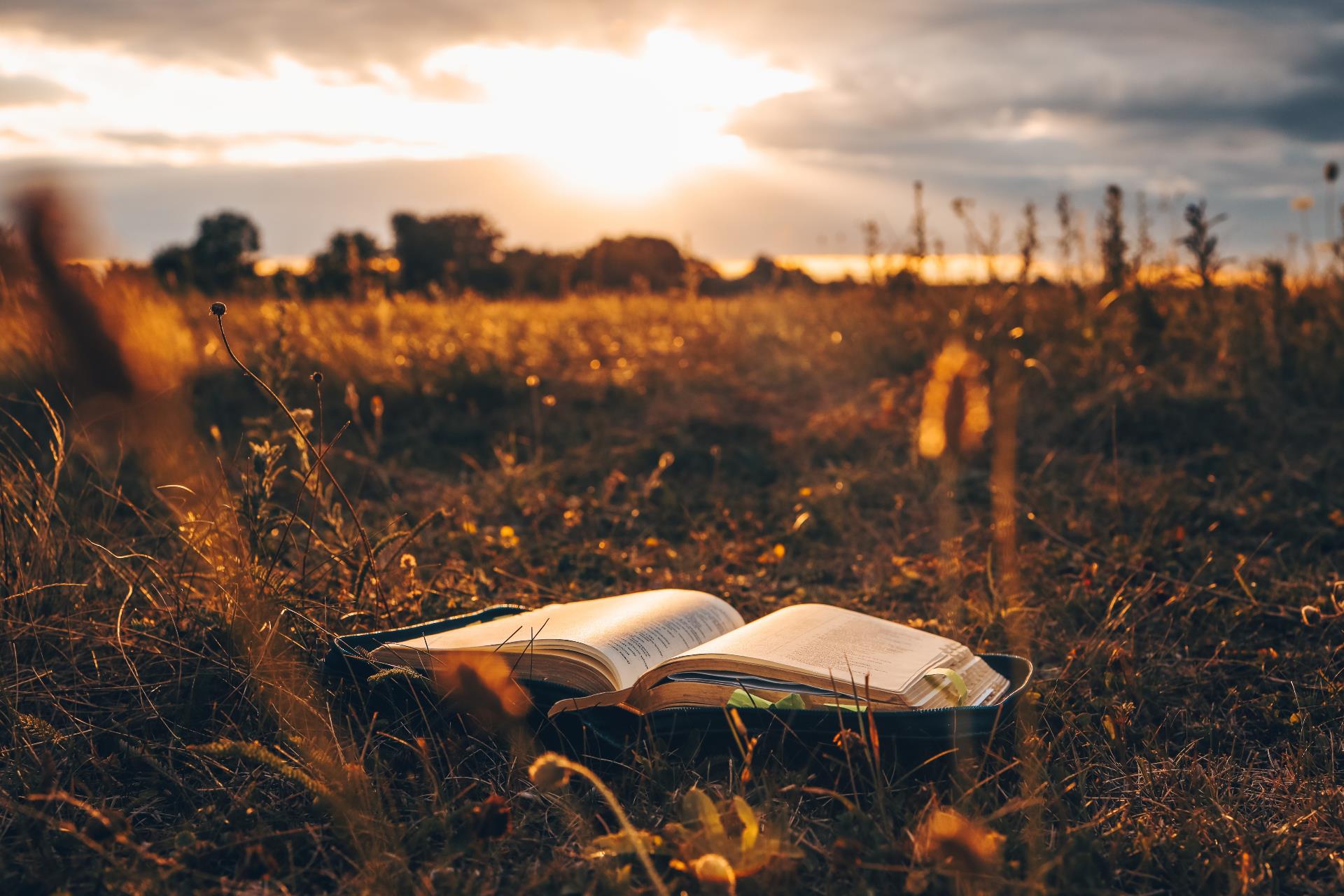 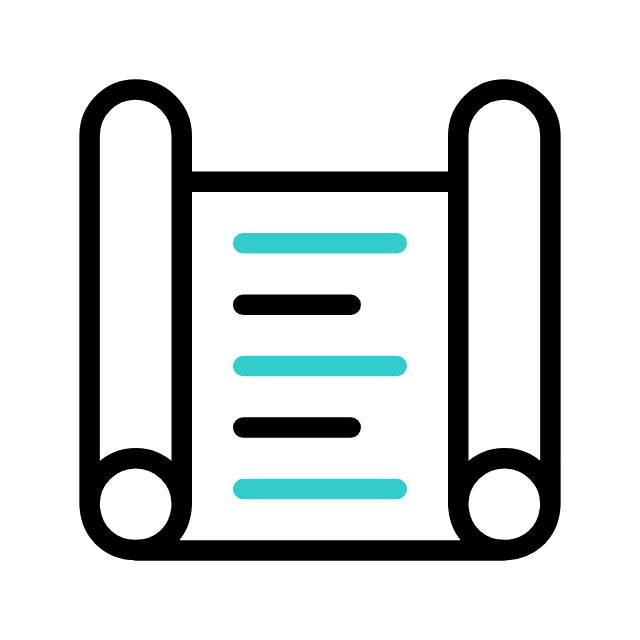 A NATUREZA DA PROMESSA DE DEUS PARA A IGREJA
1. A promessa de sinais sobrenaturais
O Evangelho de Mateus 28.18-20 revela o estabelecimento da Grande Comissão de Cristo para seus discípulos. Nesta comissão, três palavras resumem a tarefa:
Ide, Ensine e Batize (v.19).
Em Marcos 16 temos uma promessa de que sinais sobrenaturais ocorreriam para confirmar a obra da Grande Comissão (v.17).
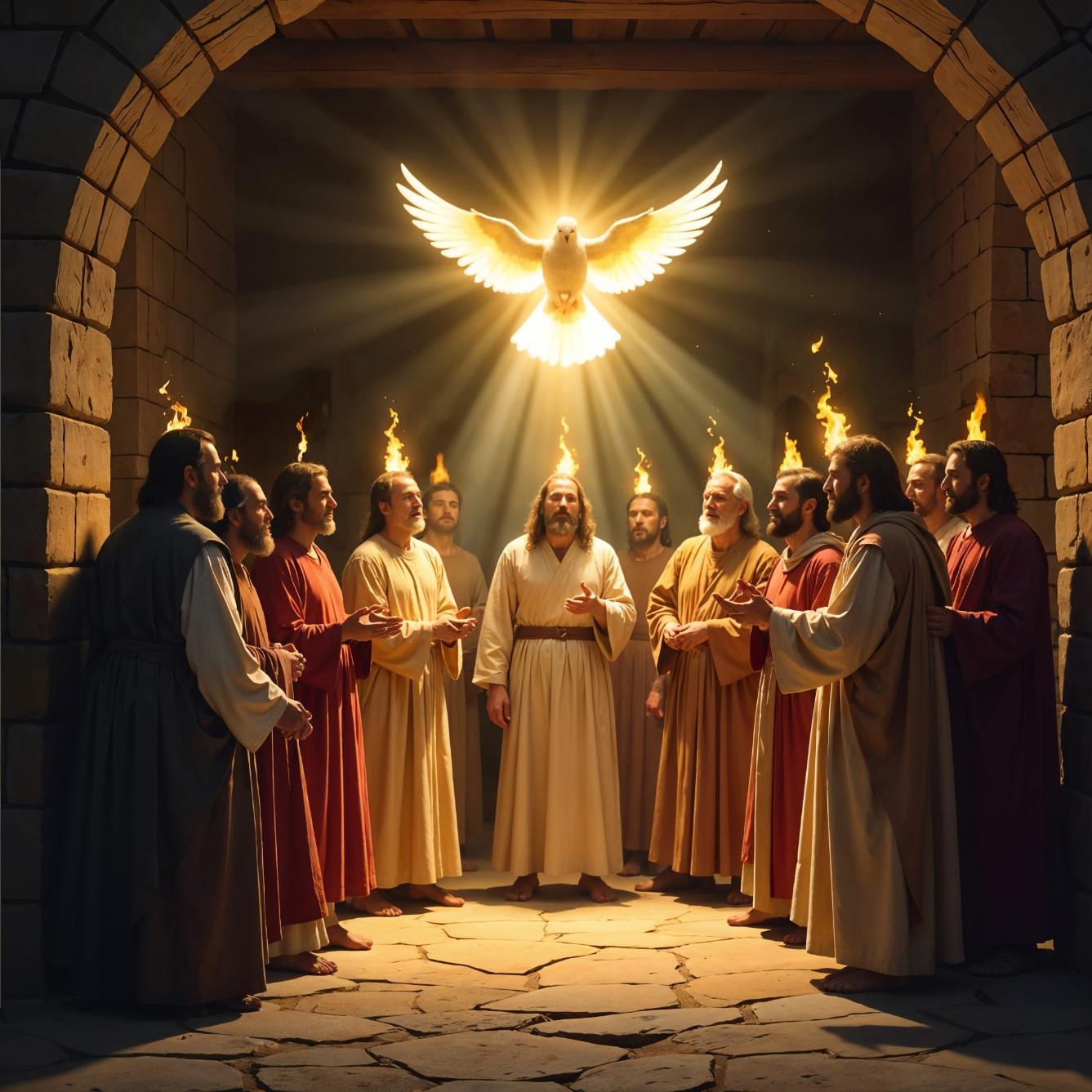 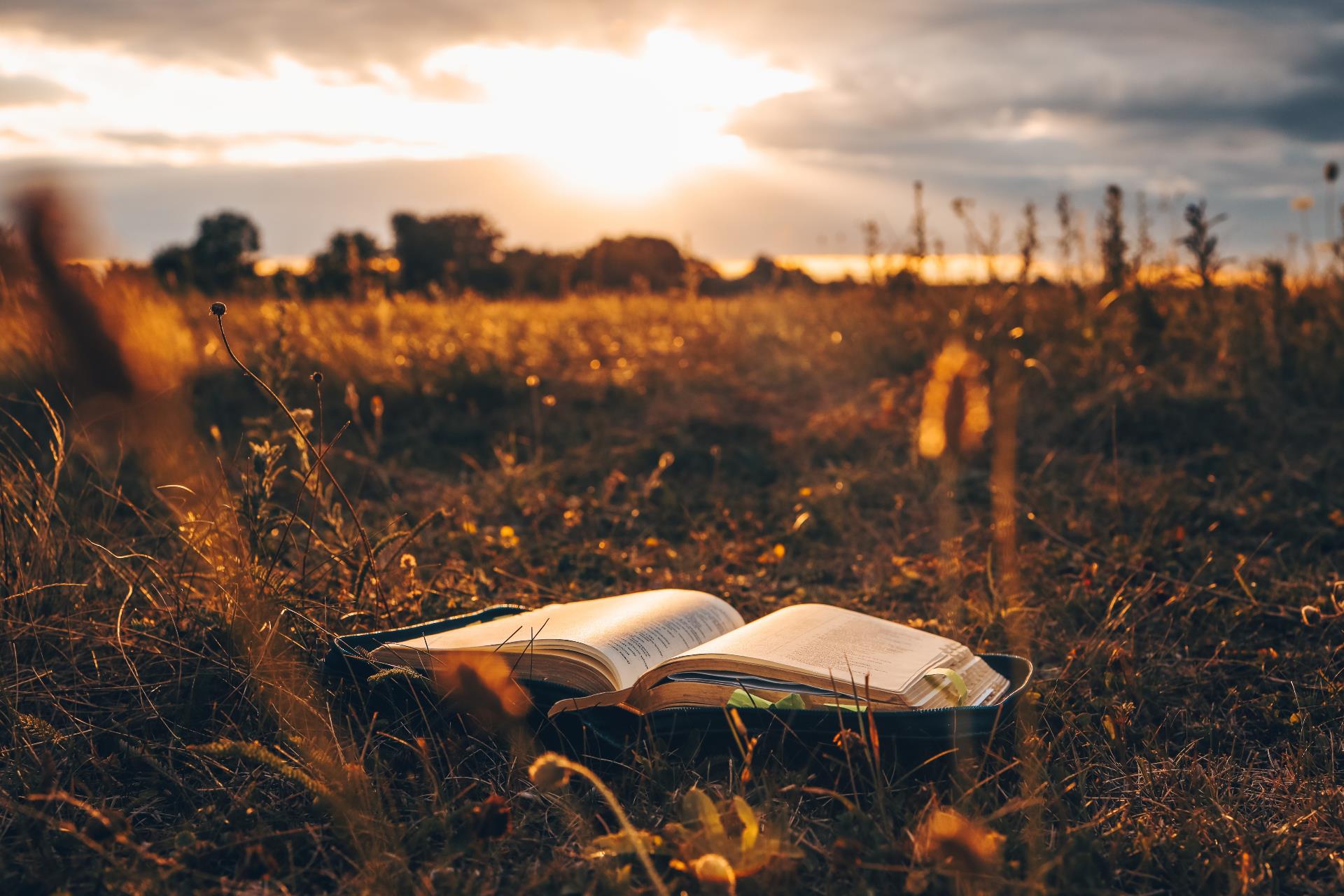 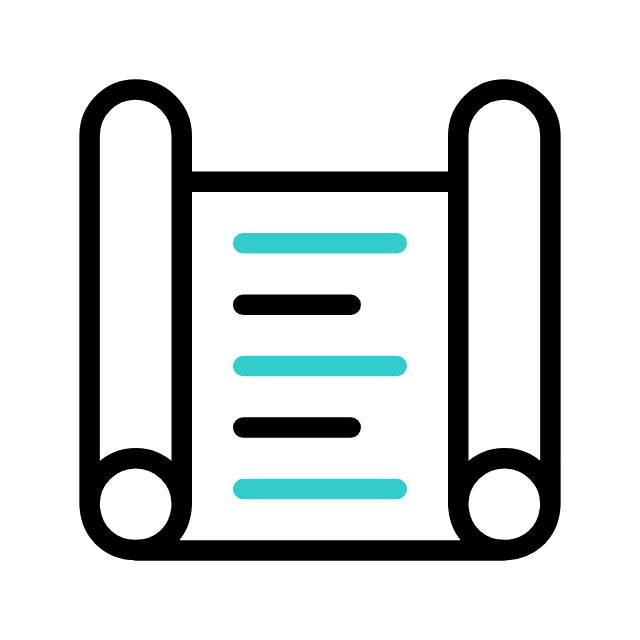 A NATUREZA DA PROMESSA DE DEUS PARA A IGREJA
2. A promessa de revestimento de poder
Com base na promessa de Cristo para seus discípulos, em Atos 1, nosso Senhor faz uma promessa de capacitação espiritual para a proclamação do Evangelho de Cristo: “Recebereis a virtude do Espírito” (v.8).
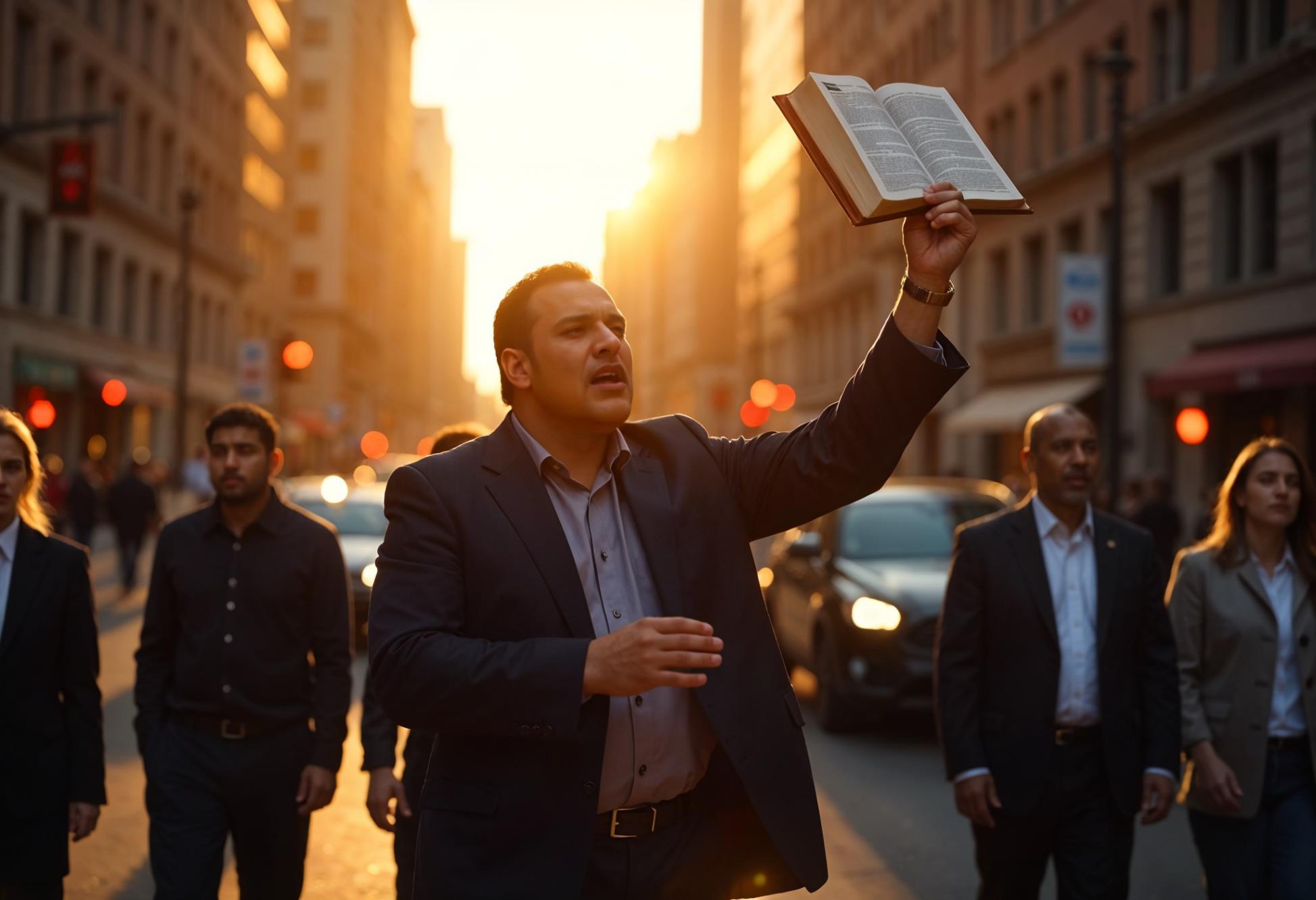 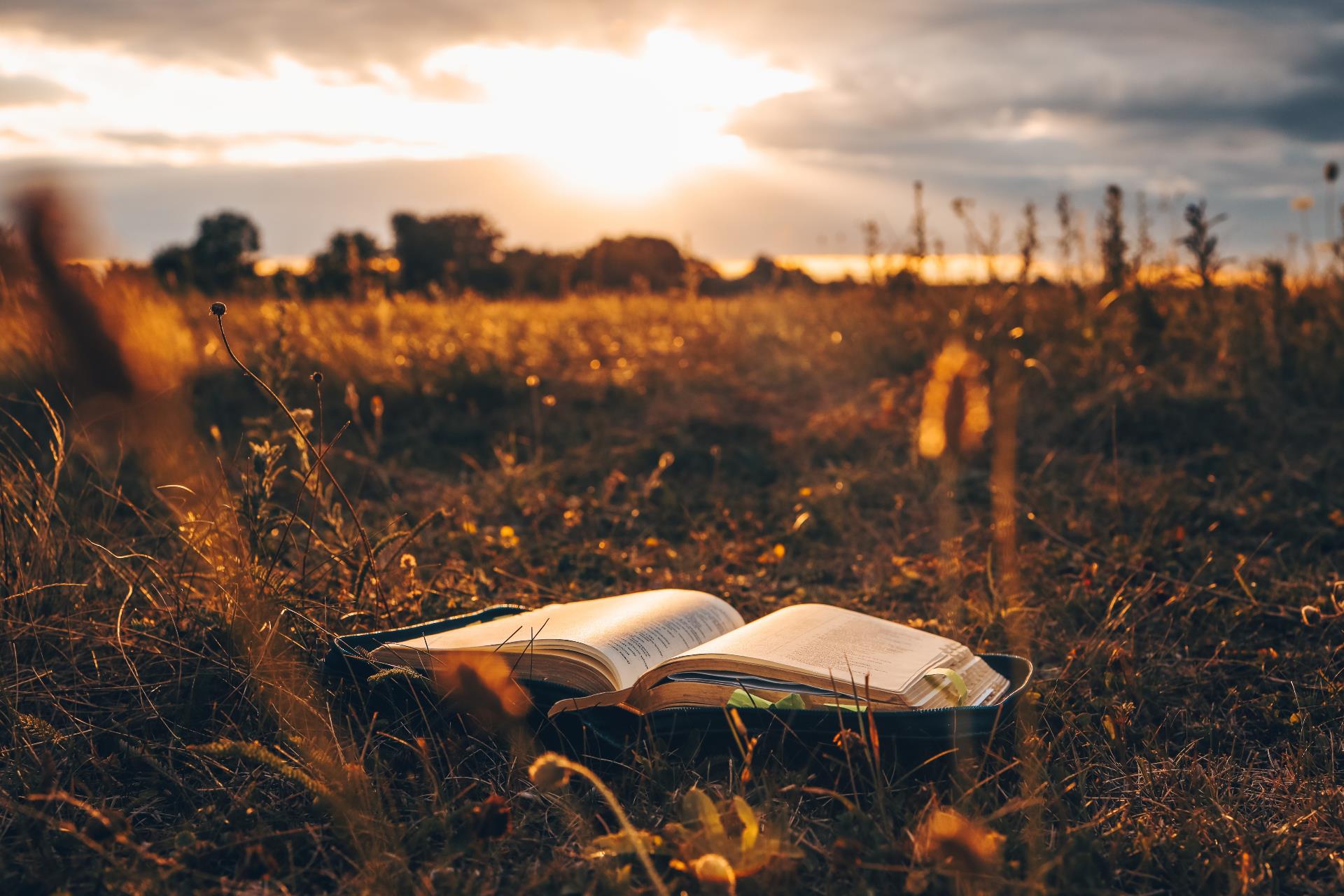 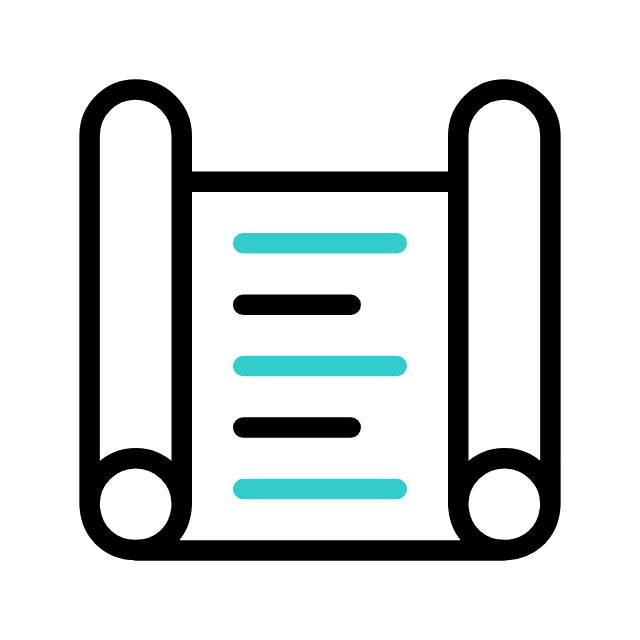 A NATUREZA DA PROMESSA DE DEUS PARA A IGREJA
2. A promessa de revestimento de poder
É a promessa do batismo no Espírito Santo para capacitar o crente na transmissão das Boas-Novas de Salvação. Além de poder para proclamar, a capacitação do Espírito também nos forja como “testemunhas de Cristo” em nossa família, bairro, cidades e nações (v.8).
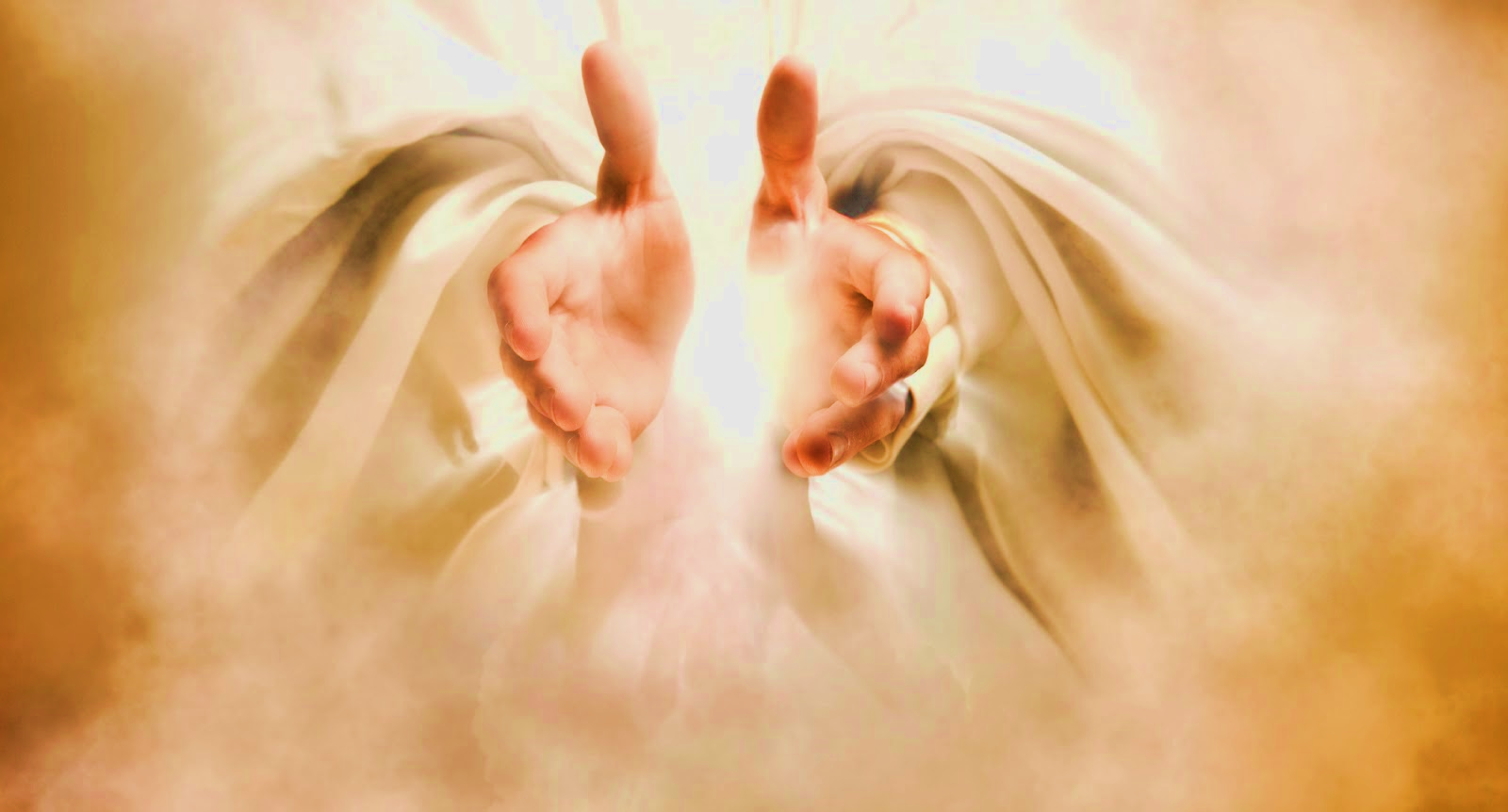 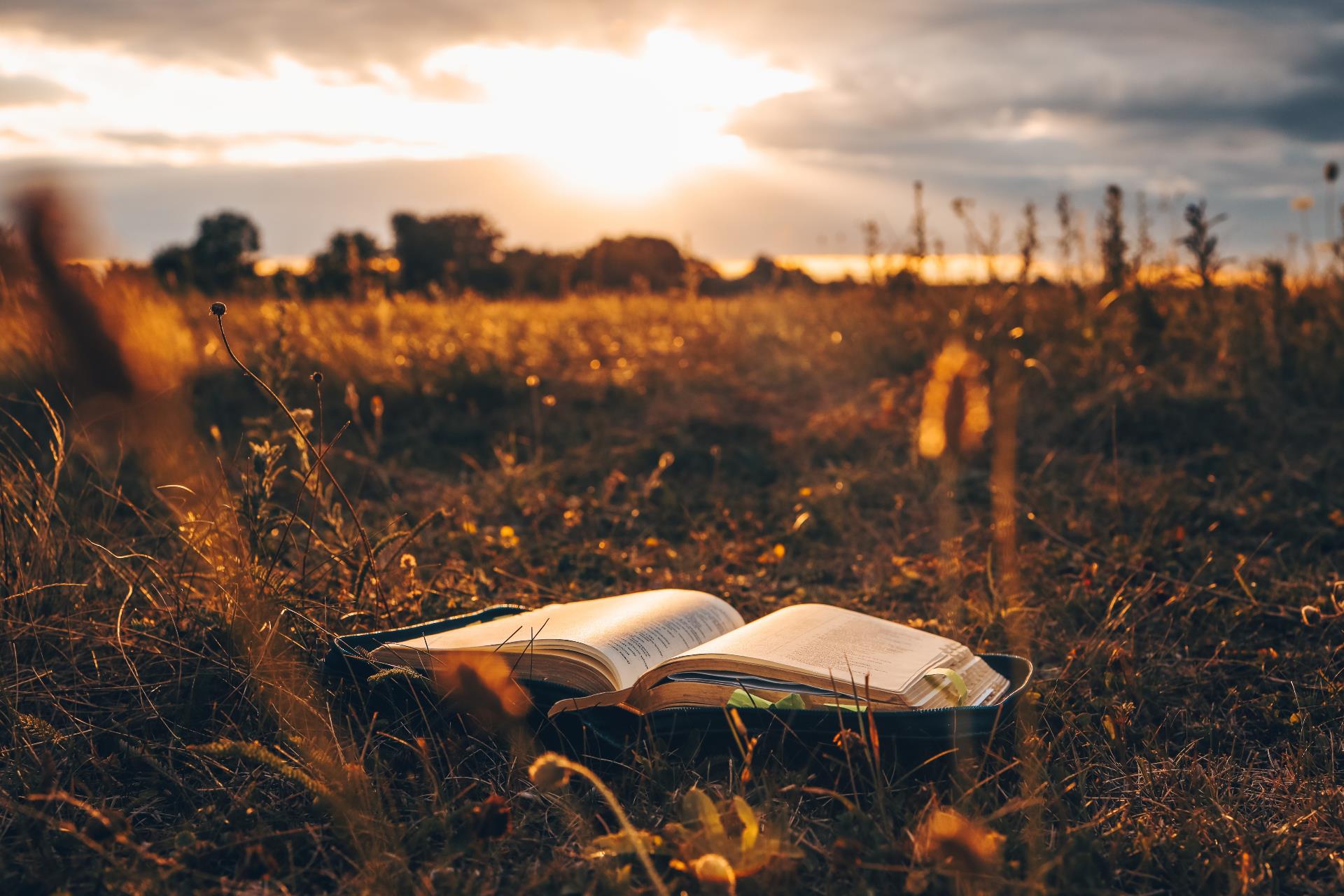 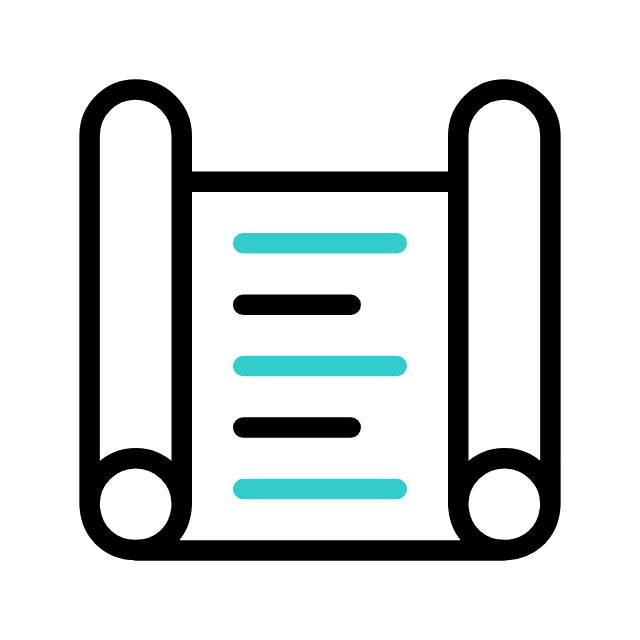 A NATUREZA DA PROMESSA DE DEUS PARA A IGREJA
3. Promessas espirituais para uma instituição espiritual
Ao longo das Escrituras, percebemos que a Igreja foi forjada espiritualmente em Cristo. Por isso a natureza das promessas para a Igreja é primariamente espiritual.
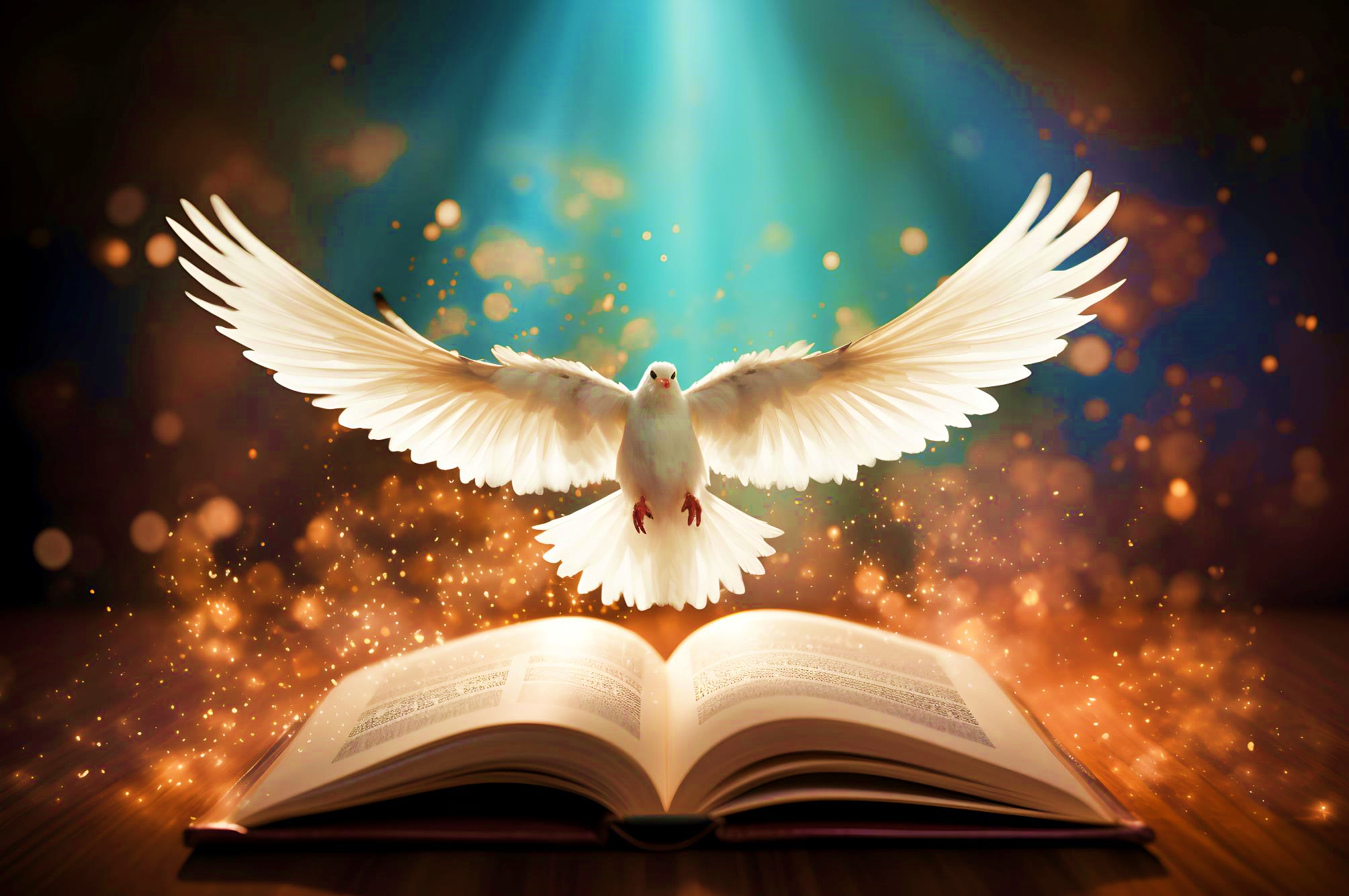 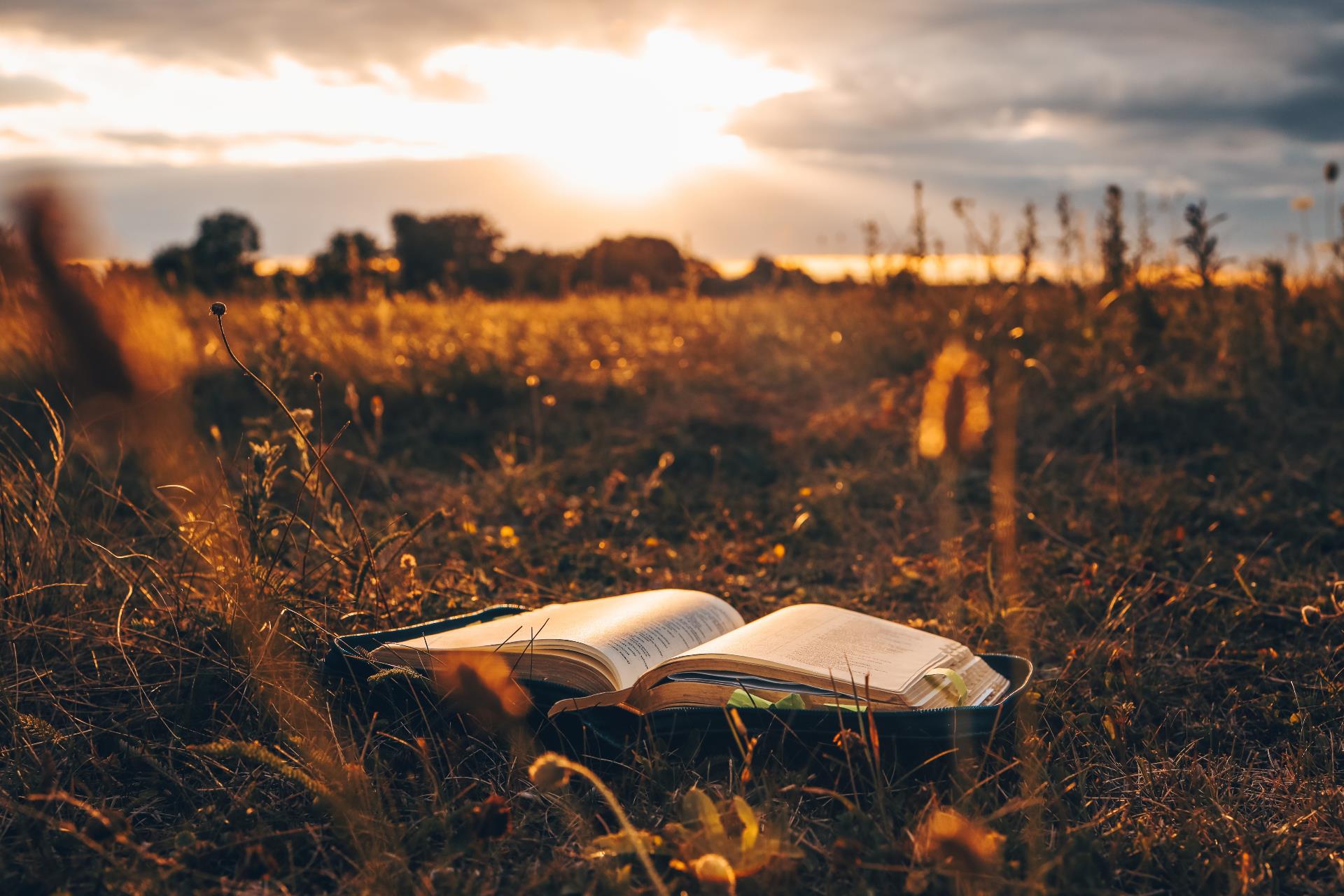 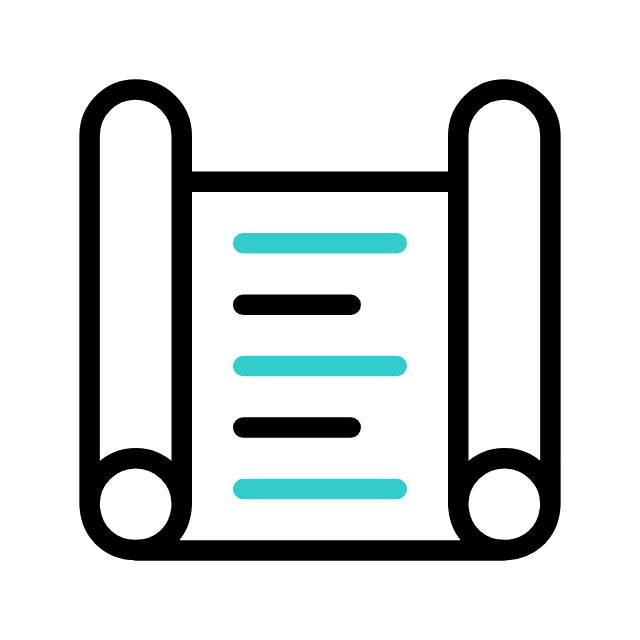 A NATUREZA DA PROMESSA DE DEUS PARA A IGREJA
Sinopse I
As promessas de Cristo para sua Igreja atuam no âmbito espiritual e material.
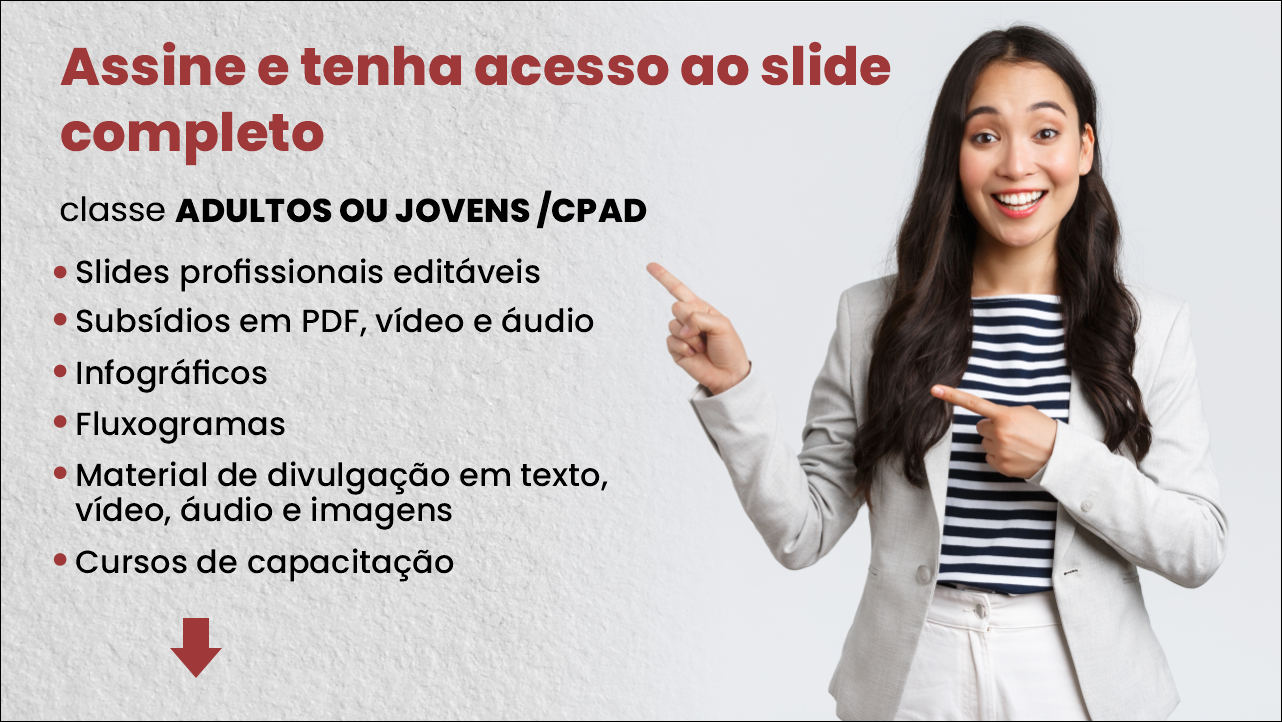 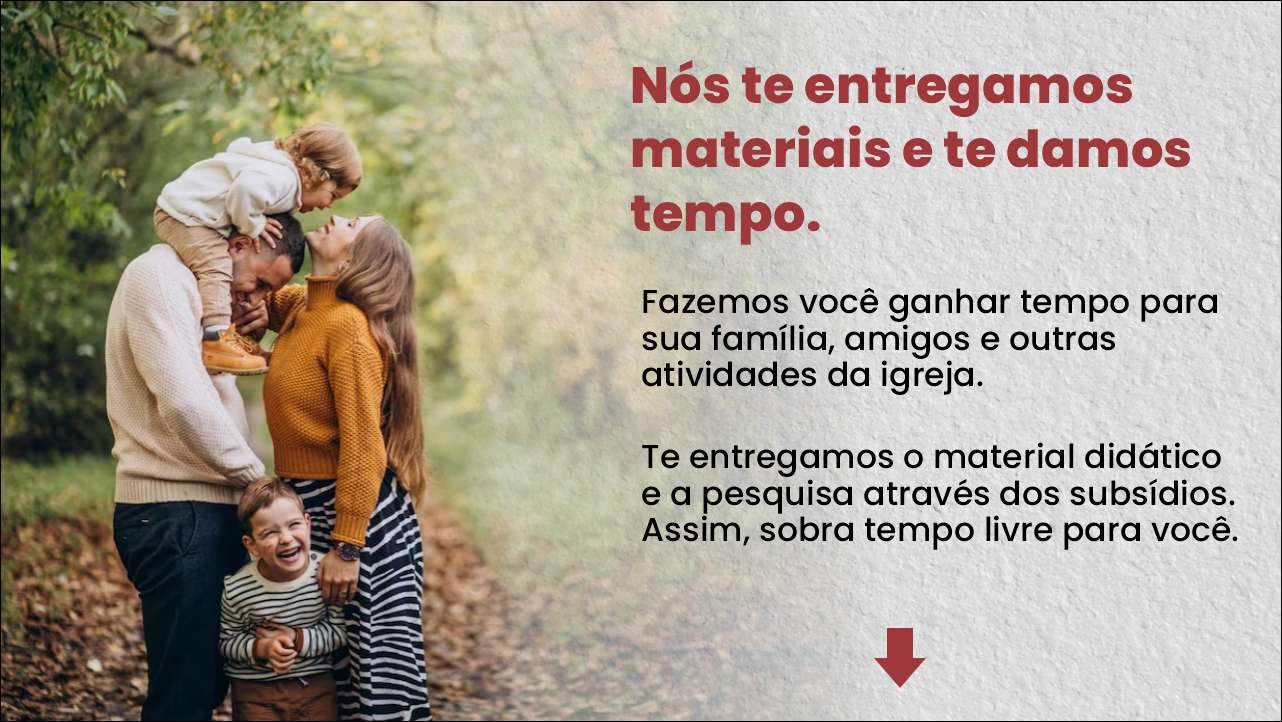 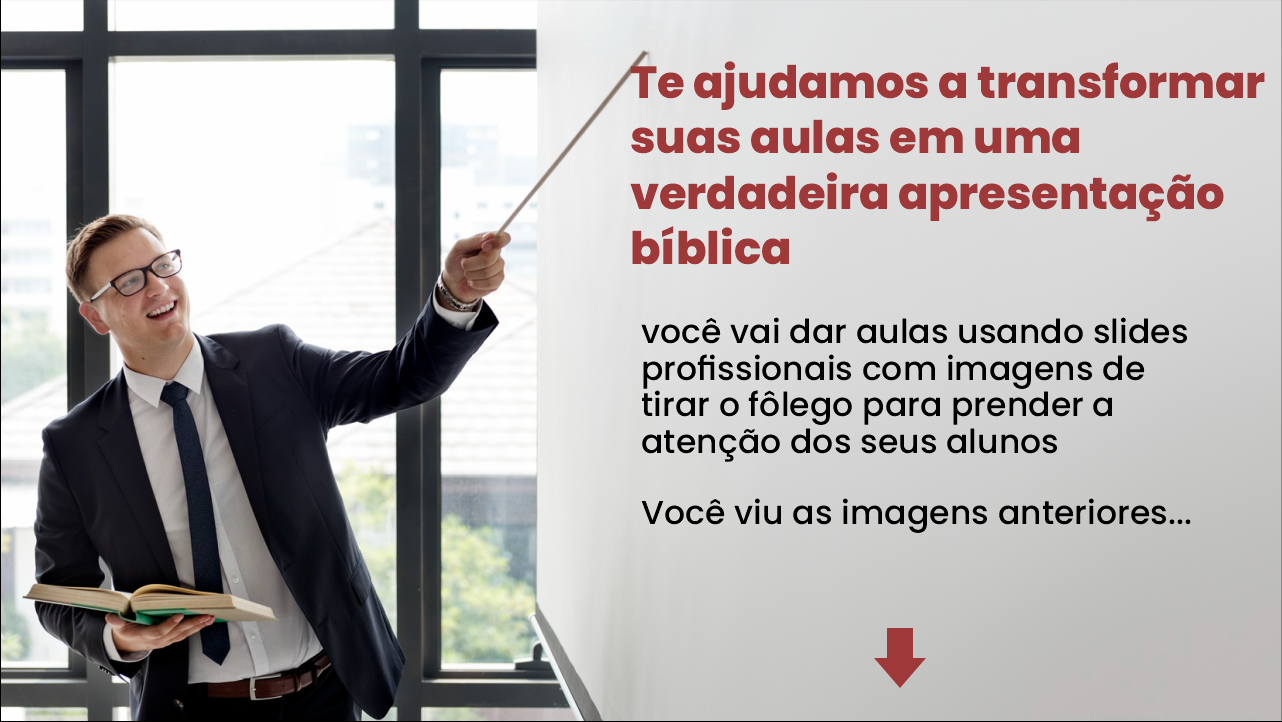 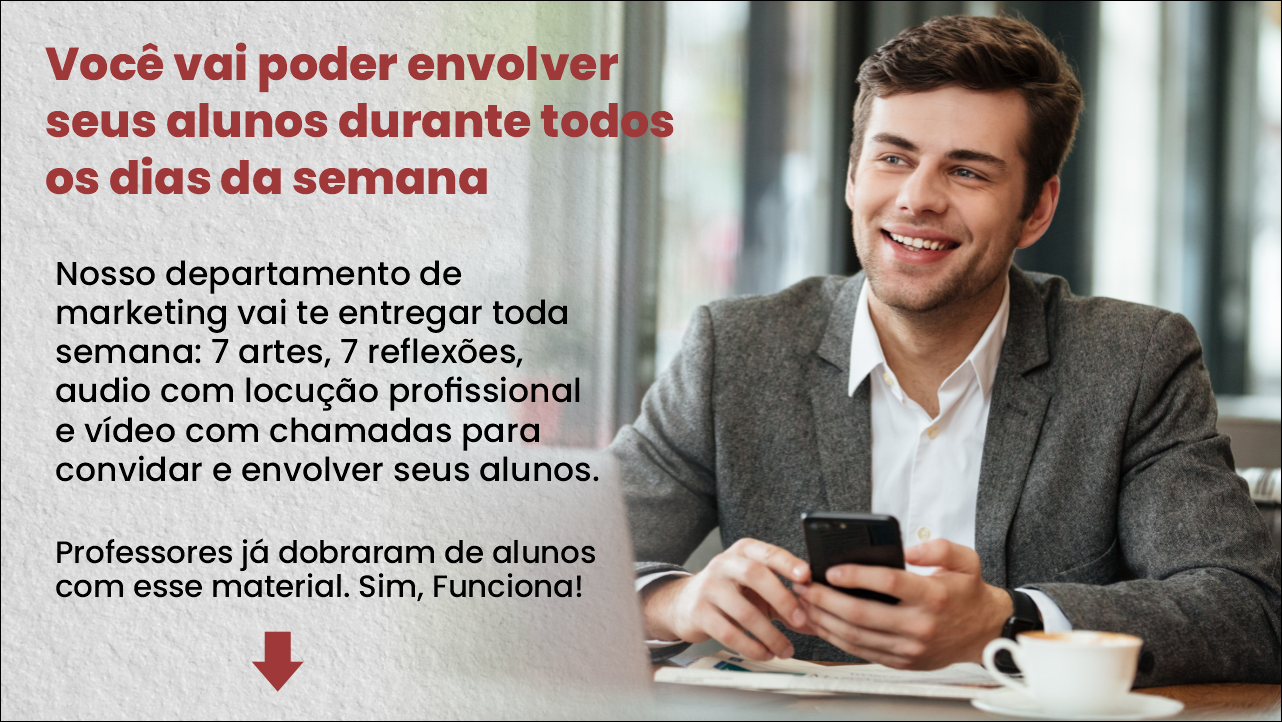